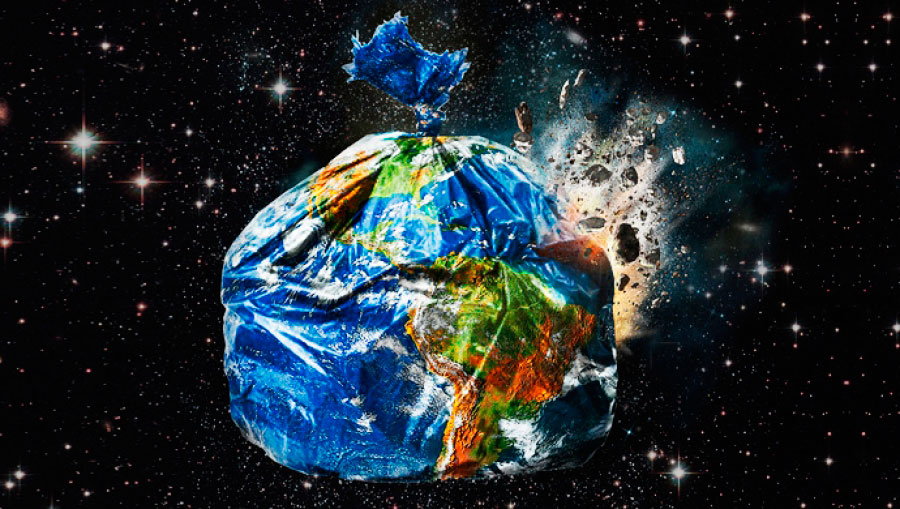 ¿QUÉ LE PASA AL PLANETA?
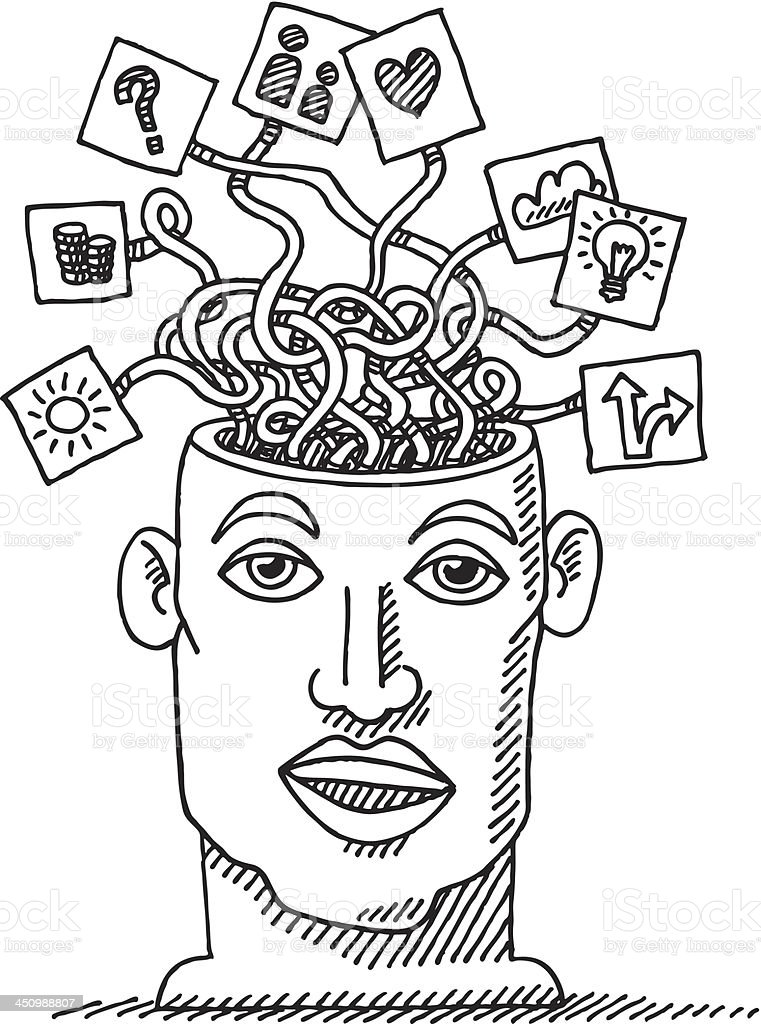 ESCRIBIR UNA SOLA PALABRA PARA DESCRIBIR ESTAS IMAGENES
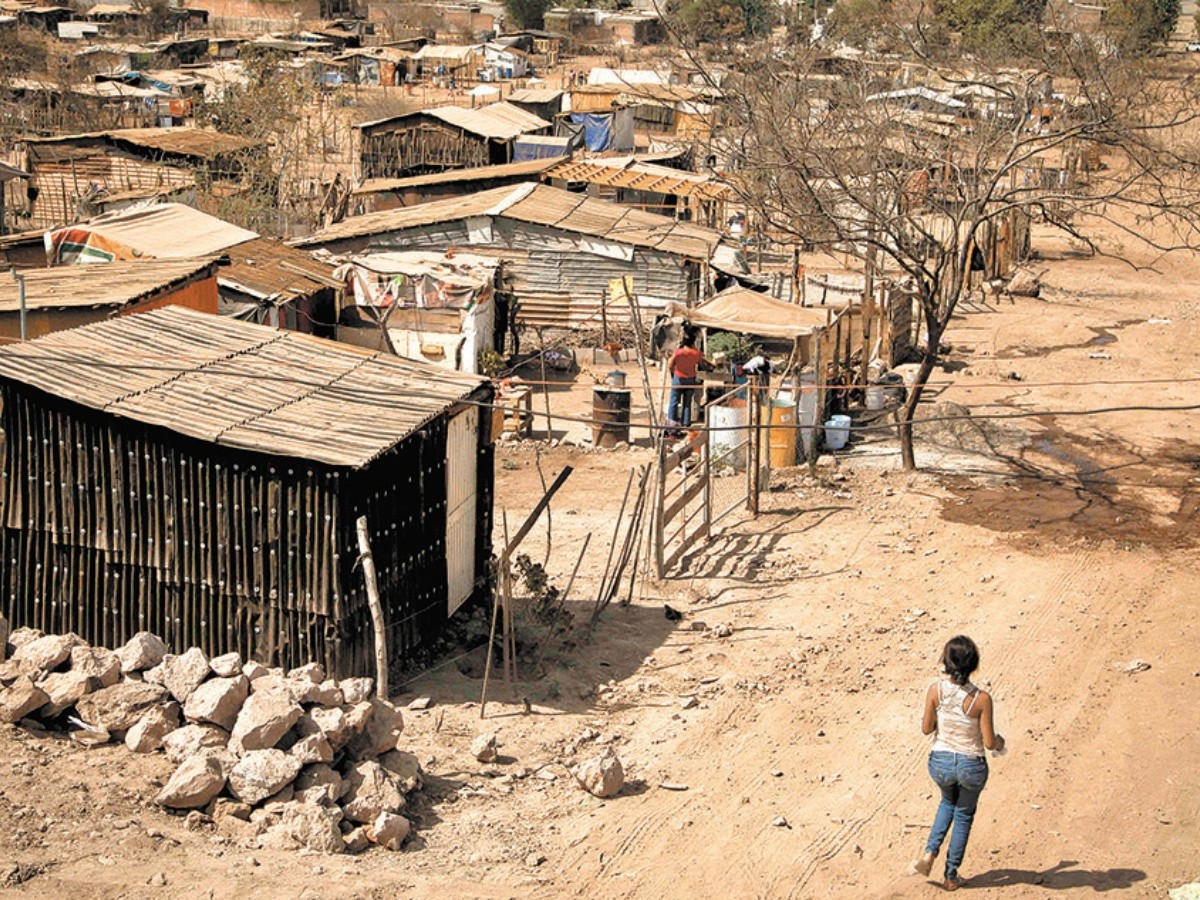 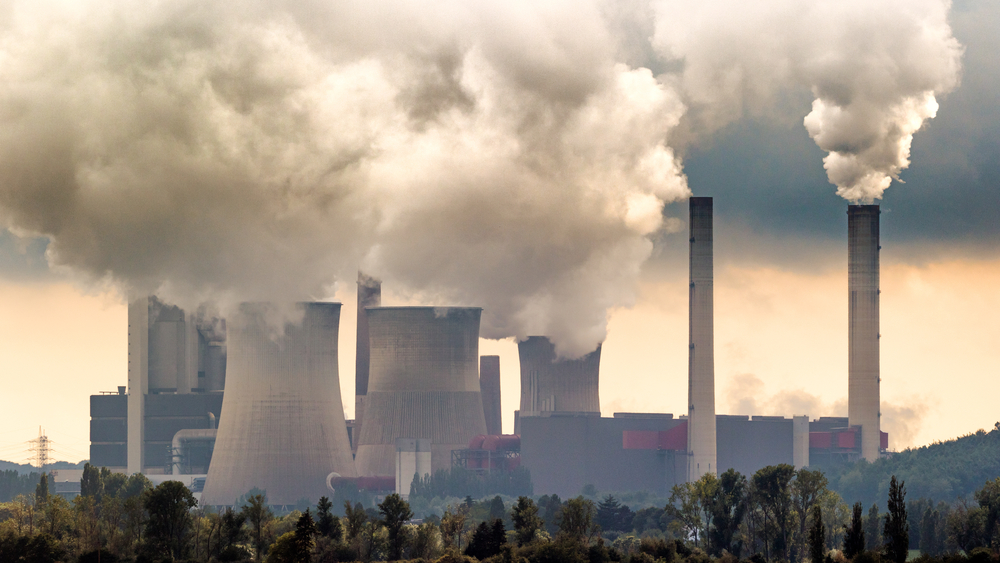 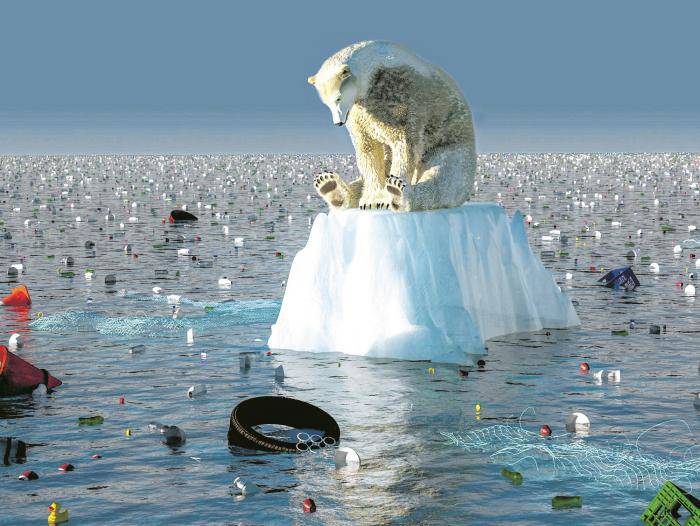 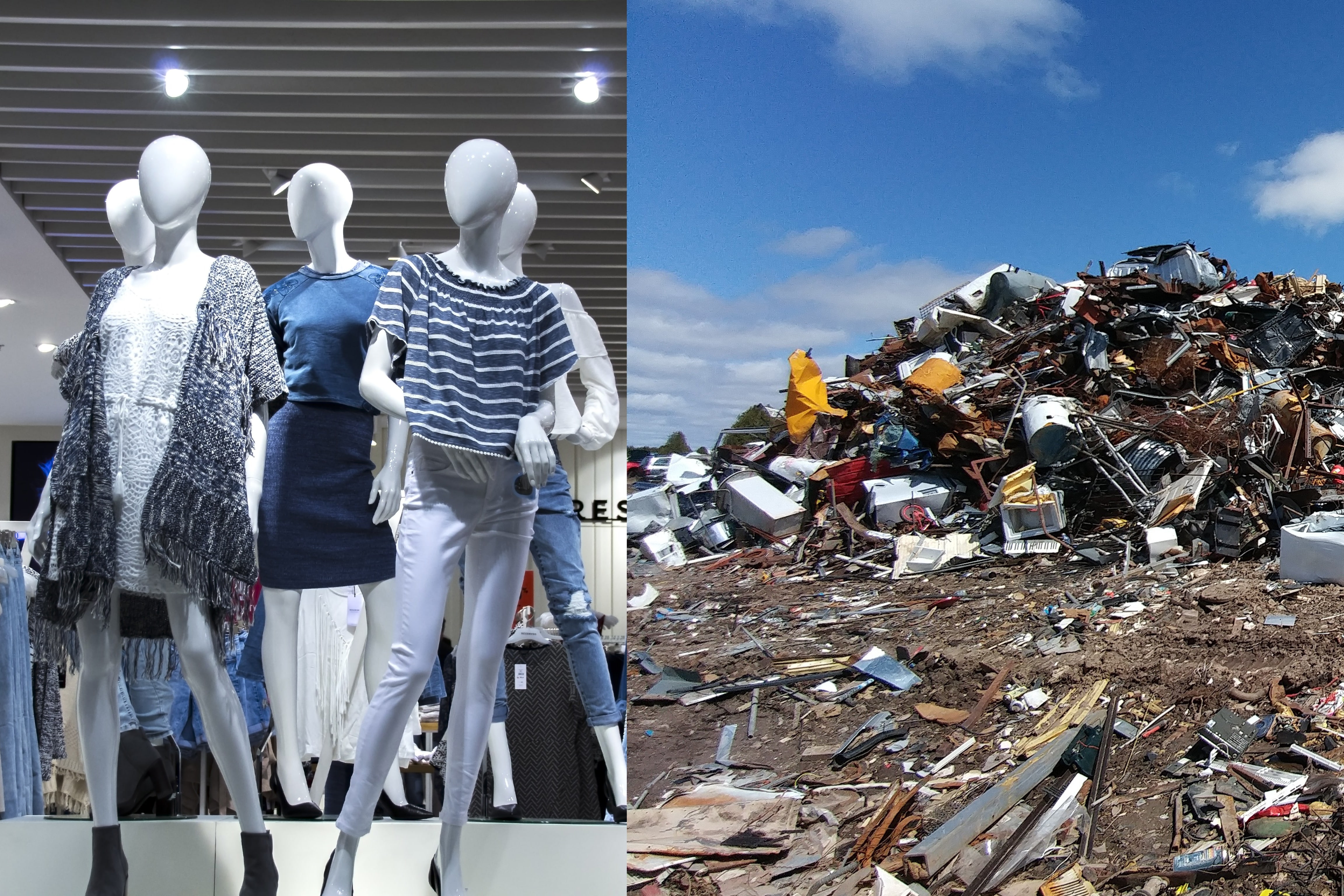 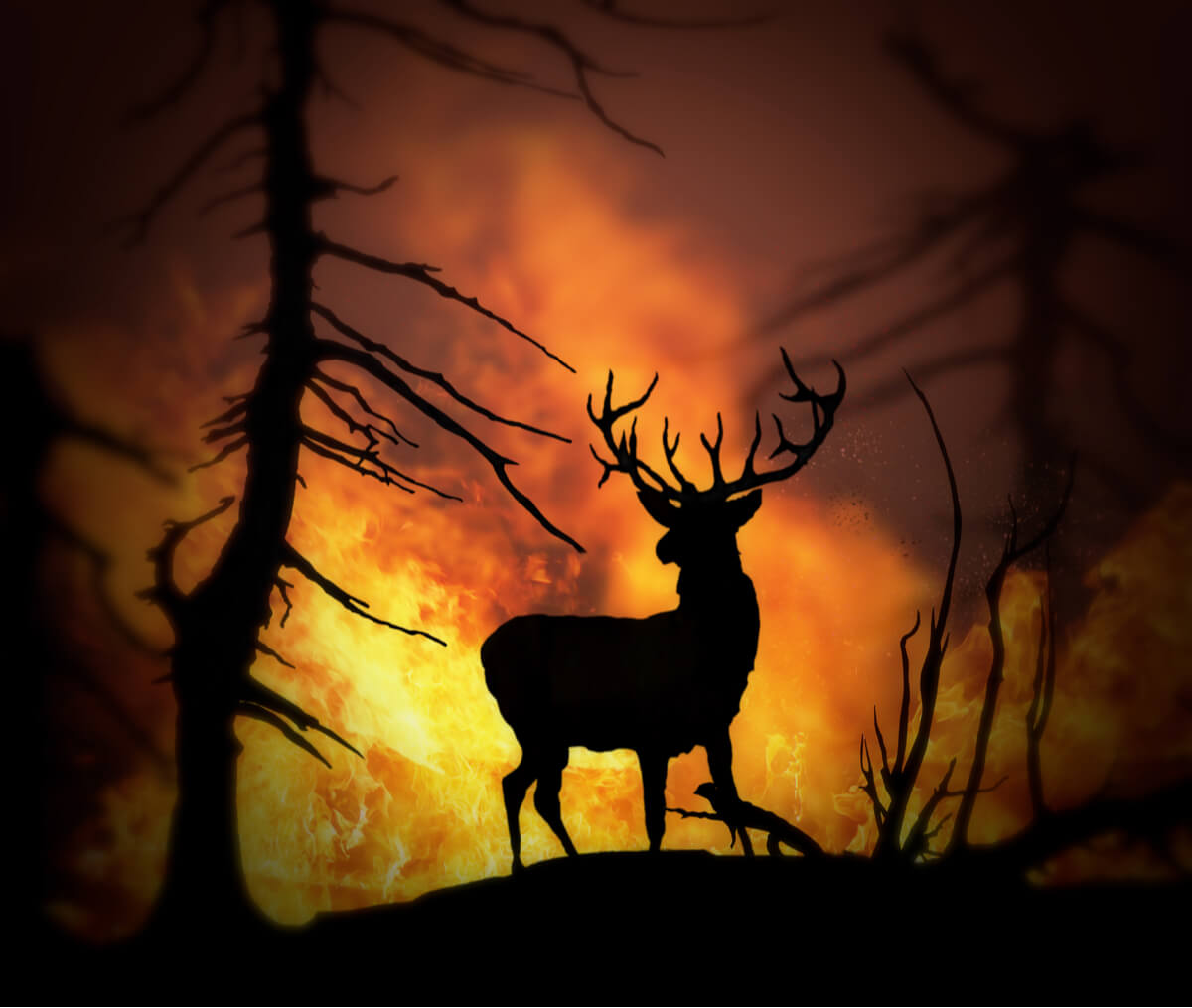 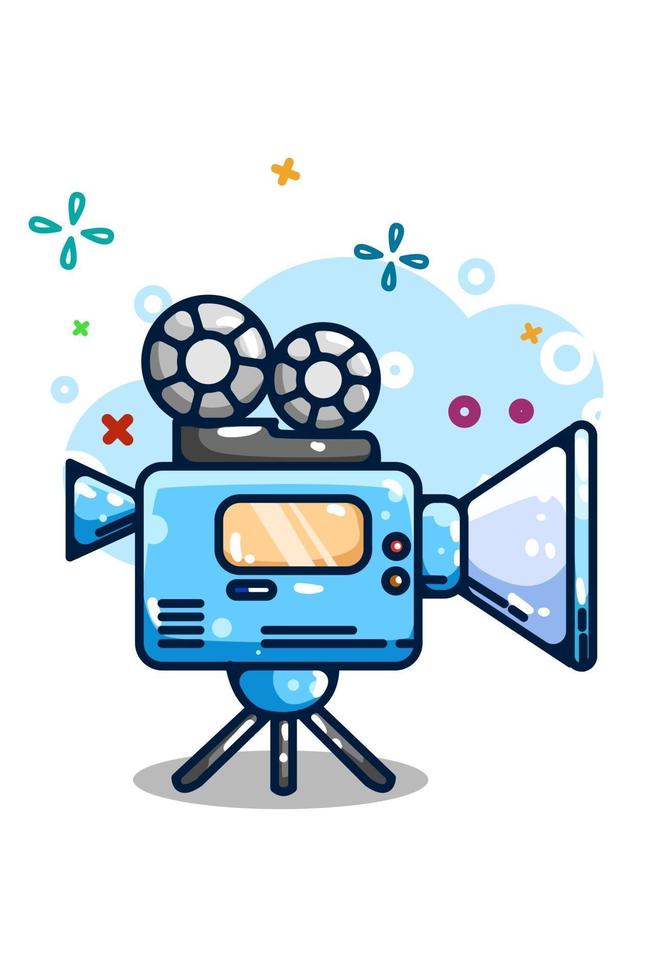 Fredo Fox presenta "La lección más grande del mundo" | UNICEF

Fredo Fox presenta "La leccion mas grande del mundo" – YouTube
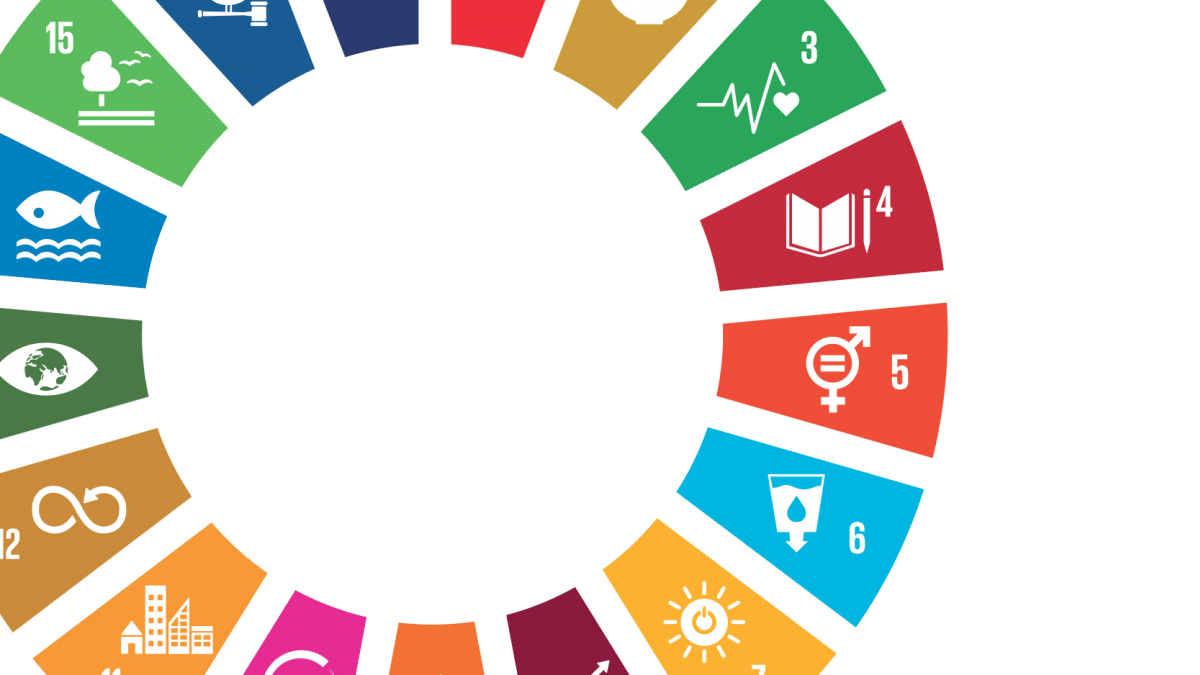 17 objetivos a conseguir para el año 2030 …
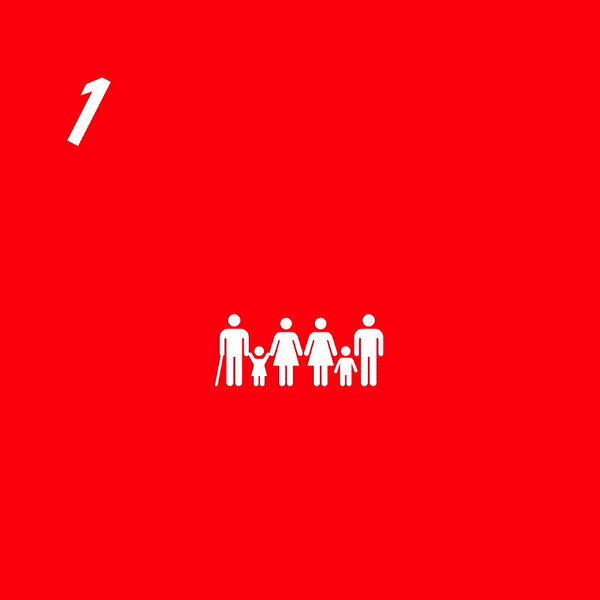 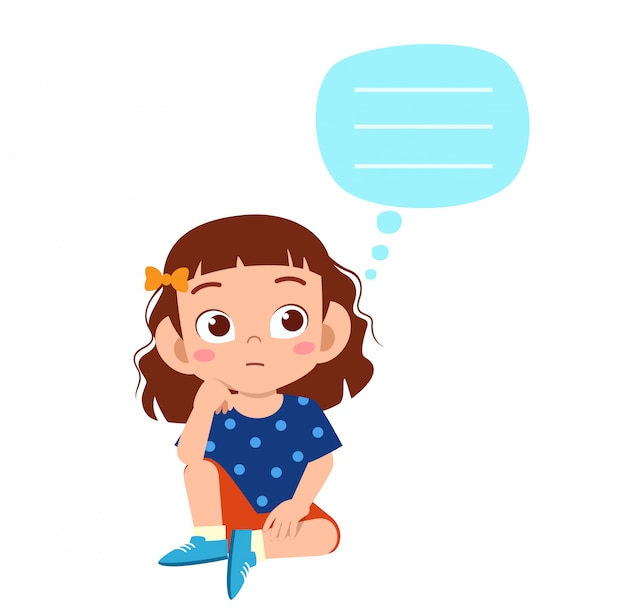 Nos centraremos en tres de ellos , ¿cuáles creéis que son?

Unas pistas…
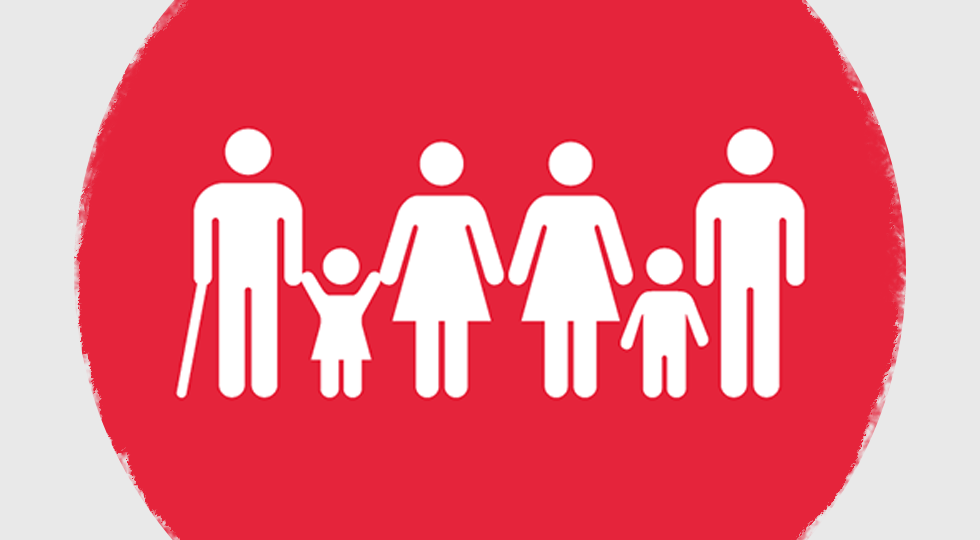 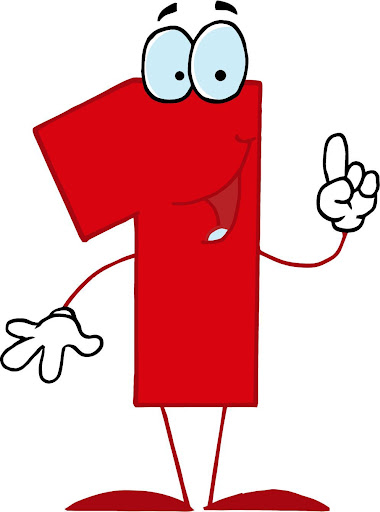 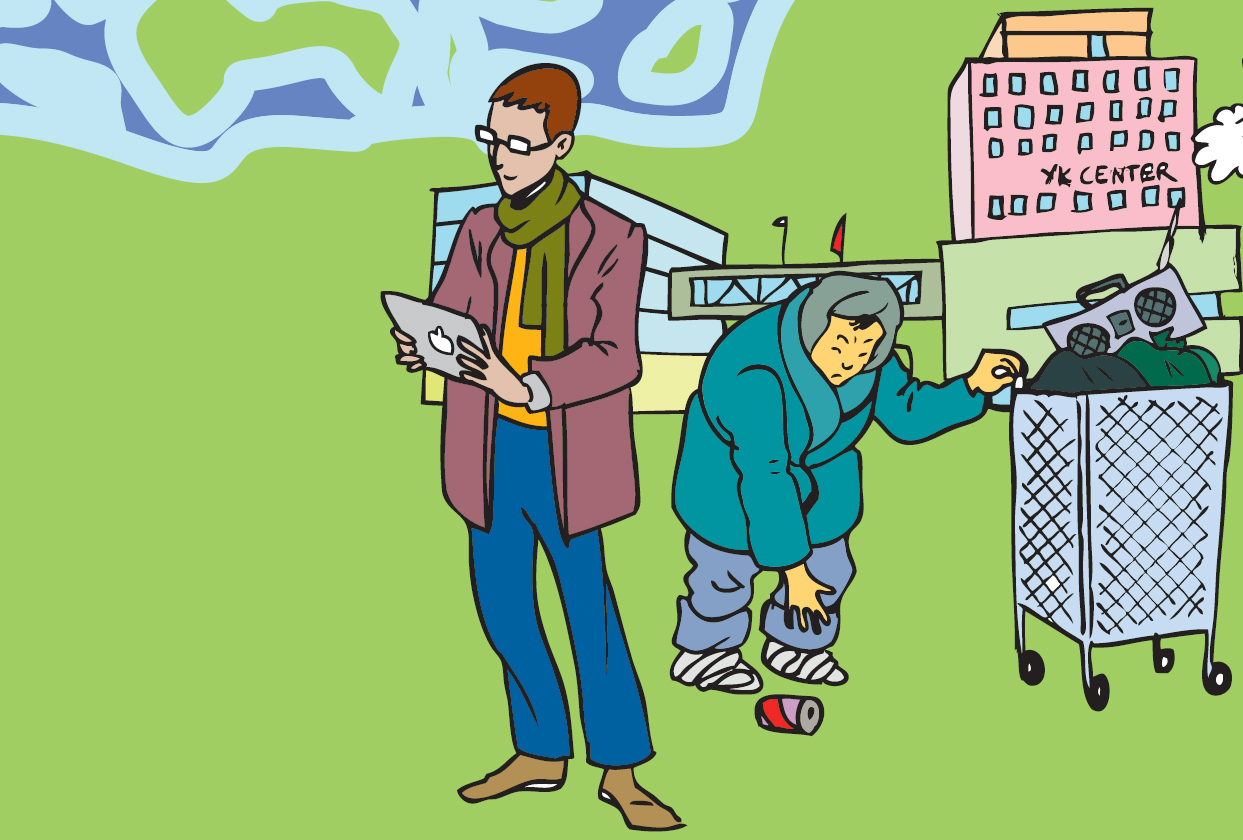 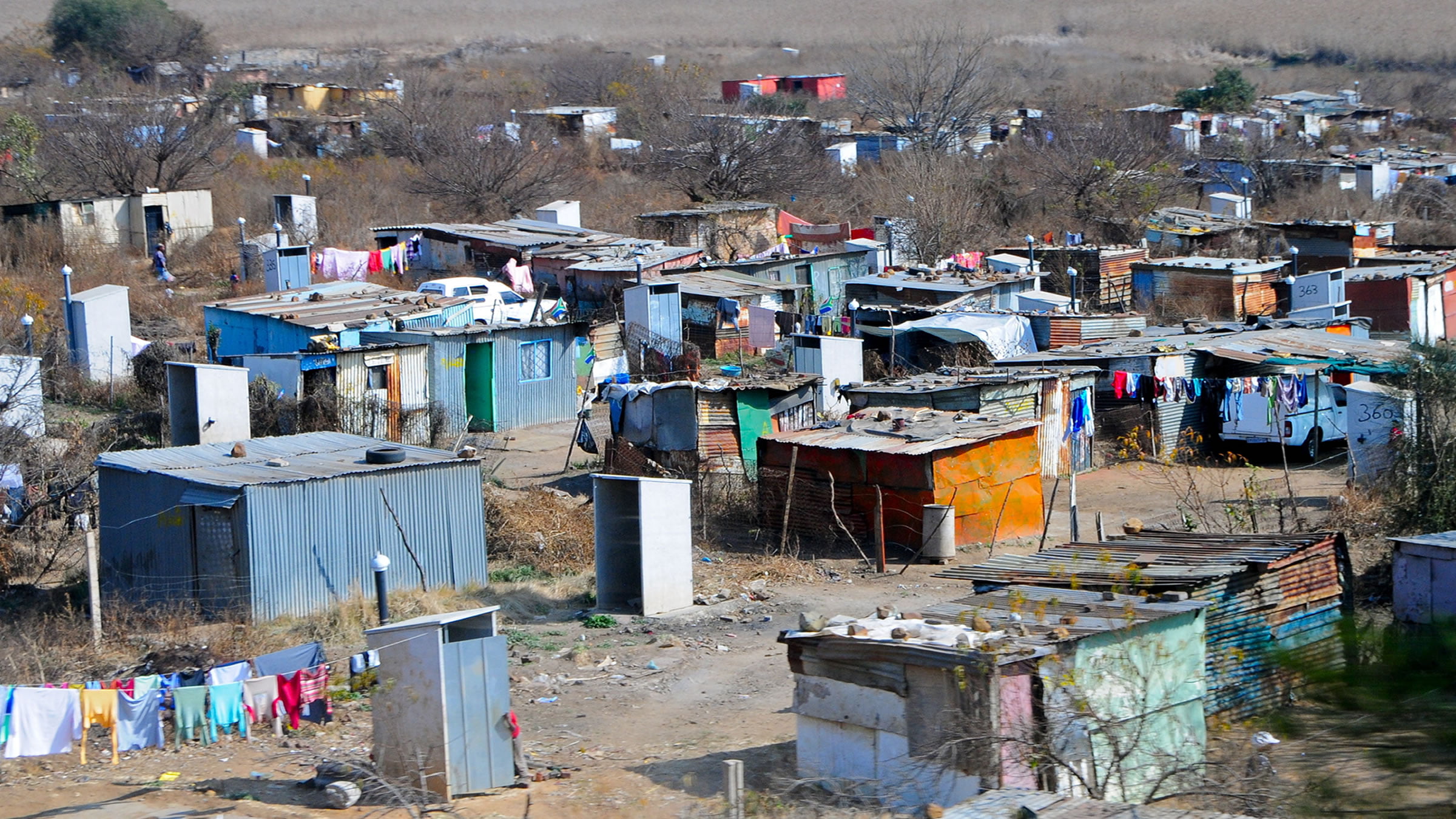 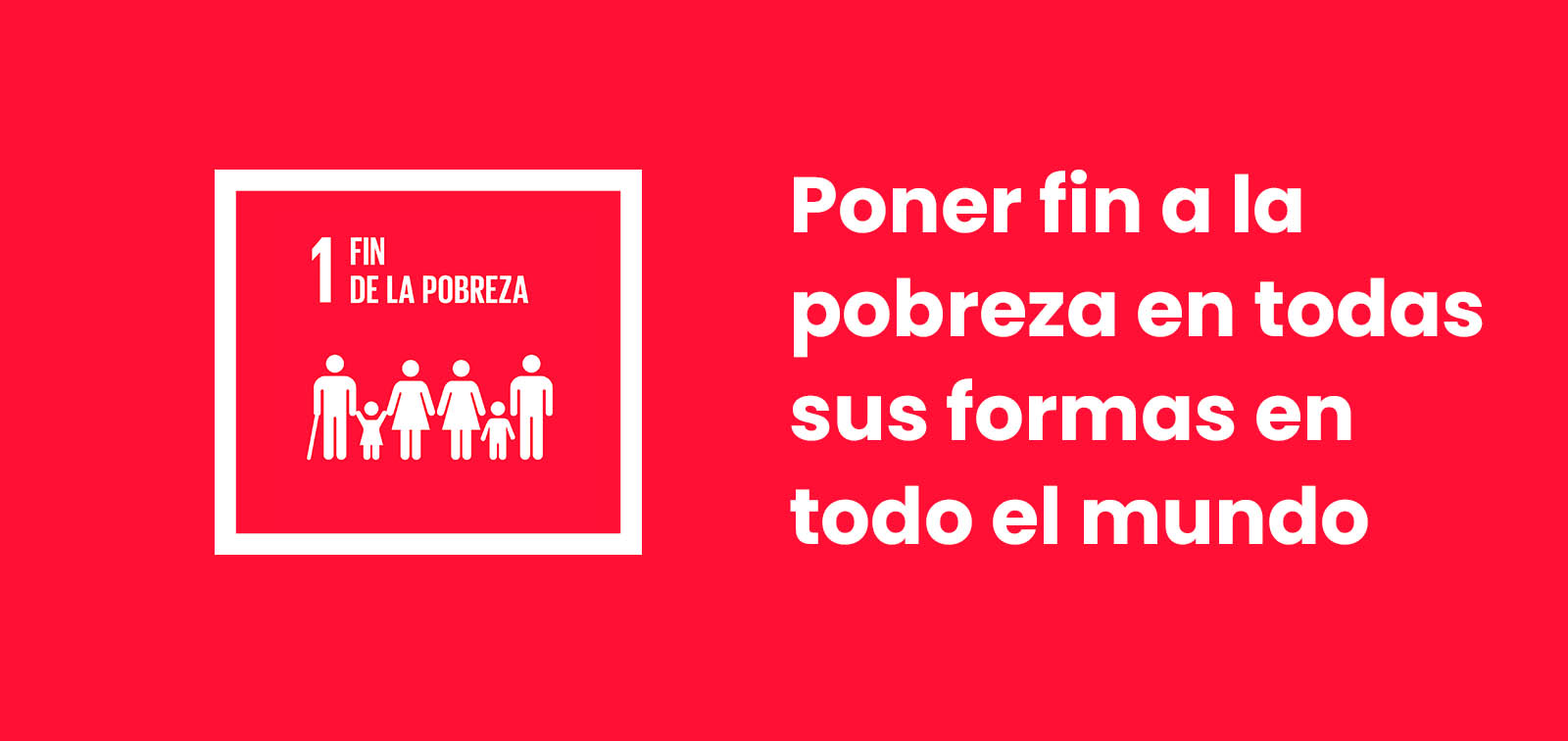 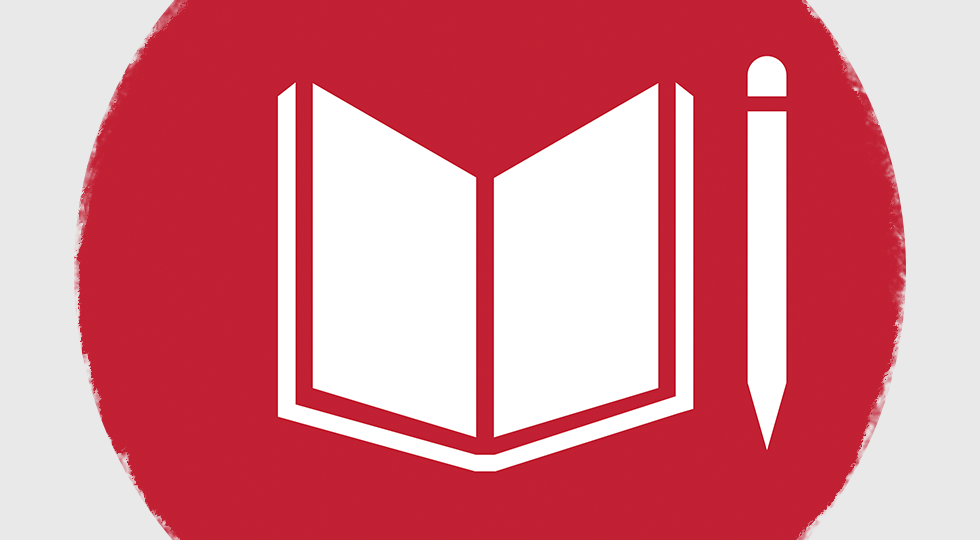 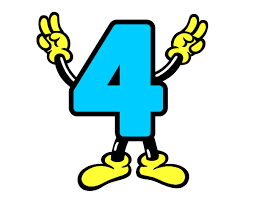 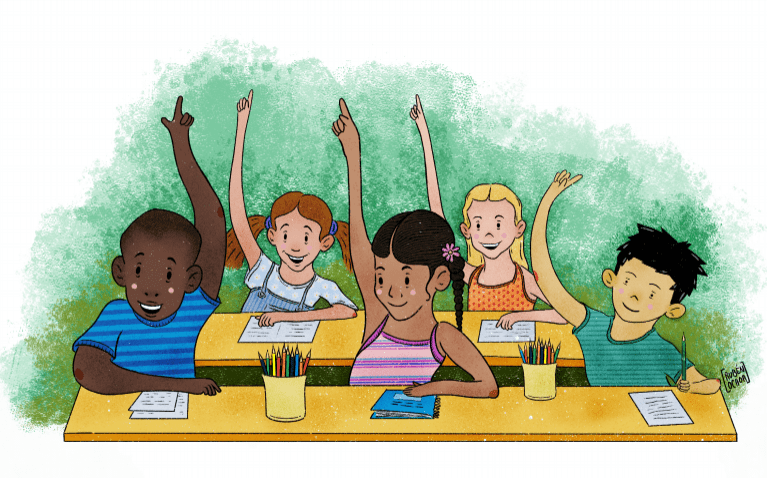 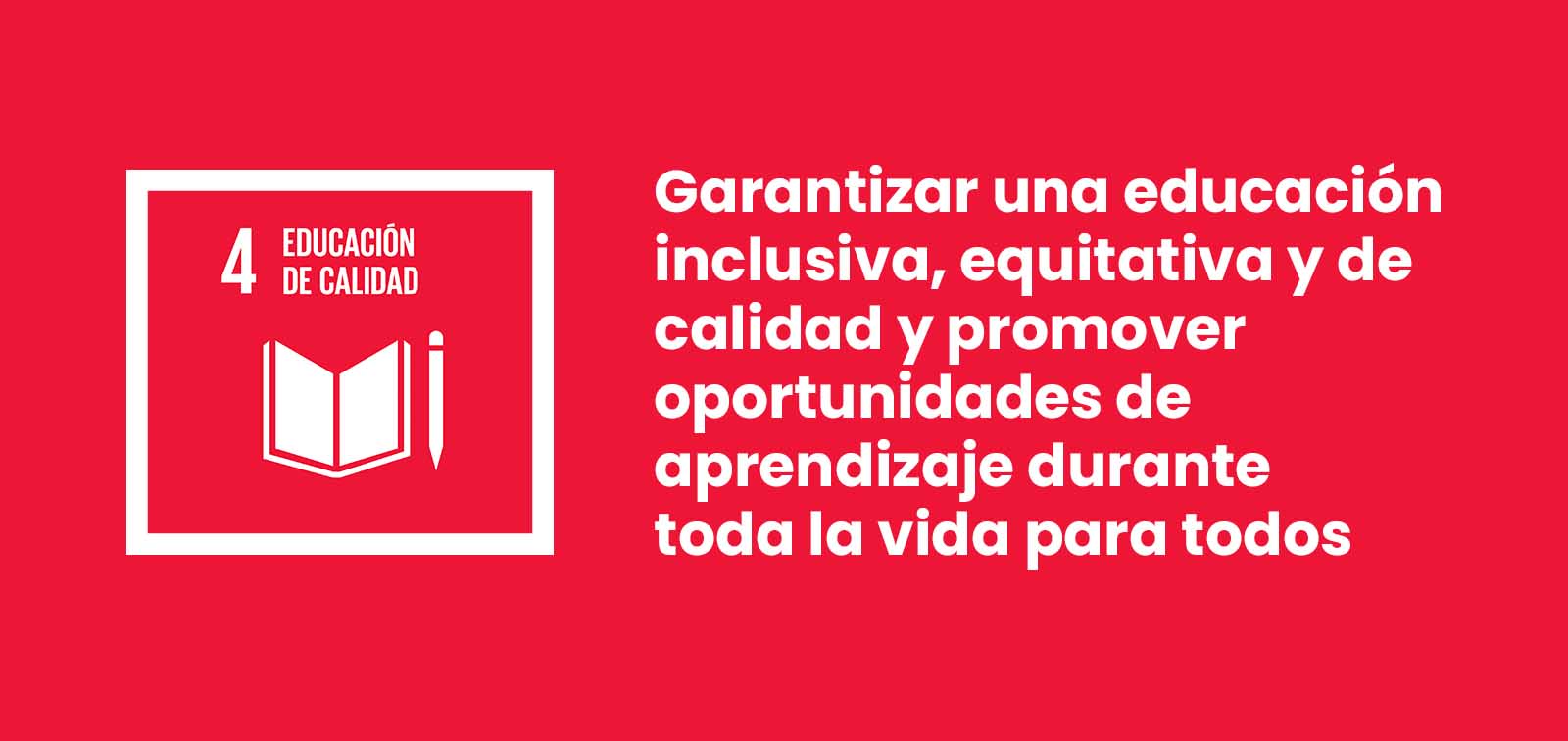 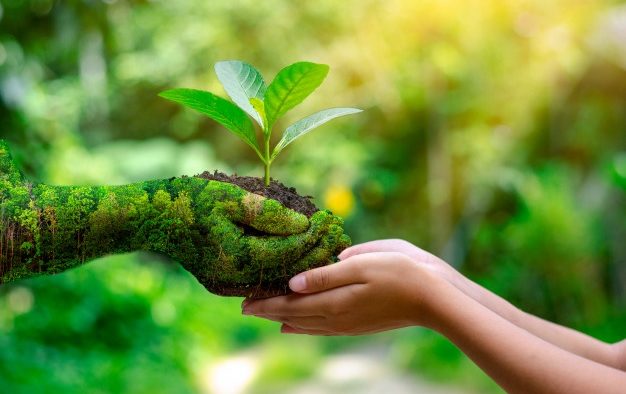 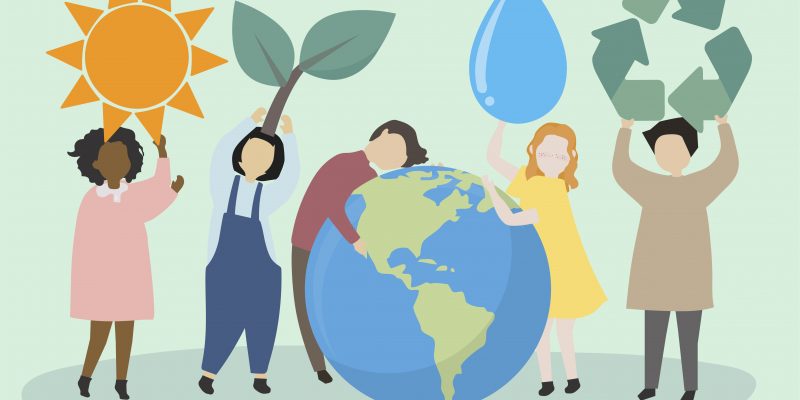 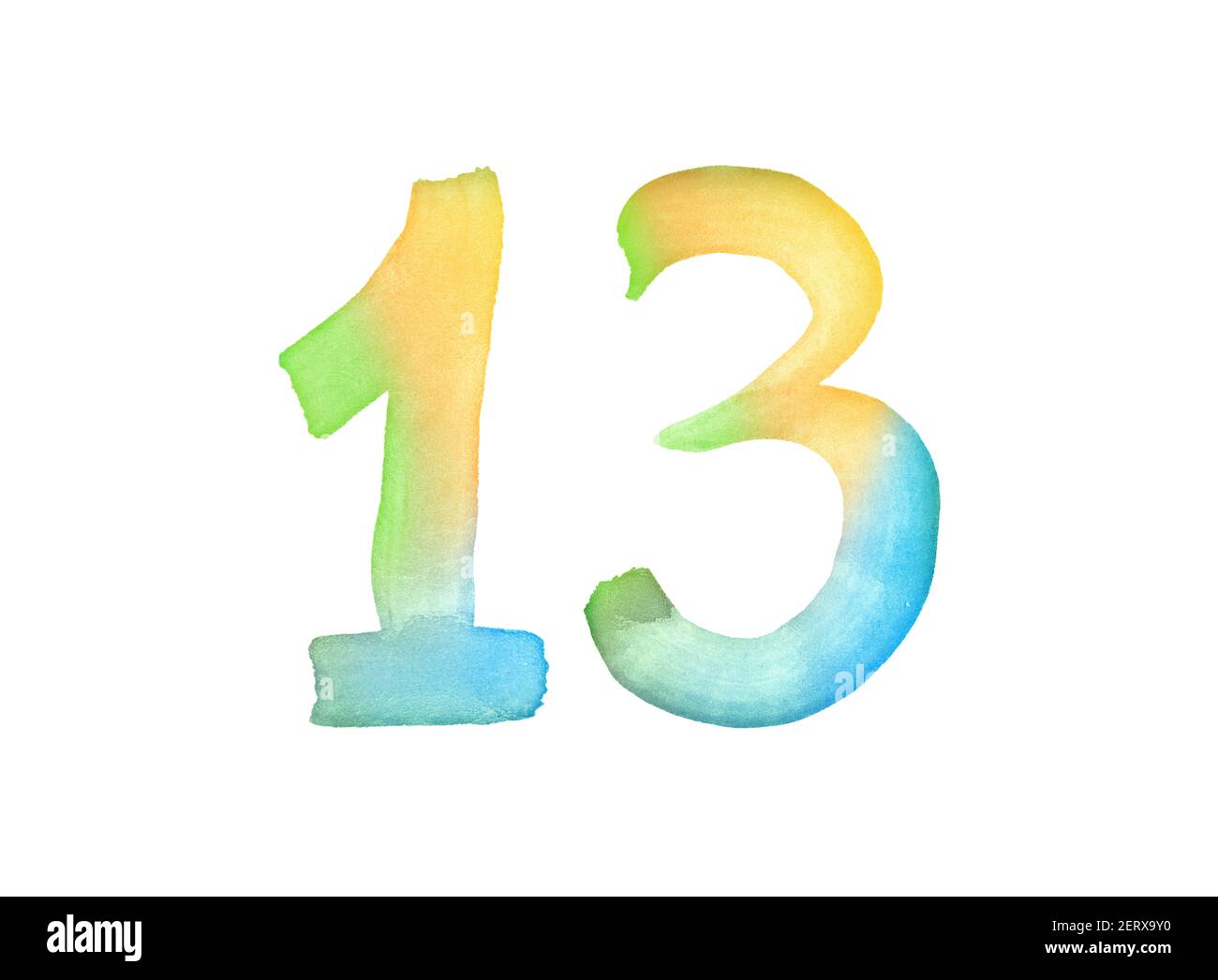 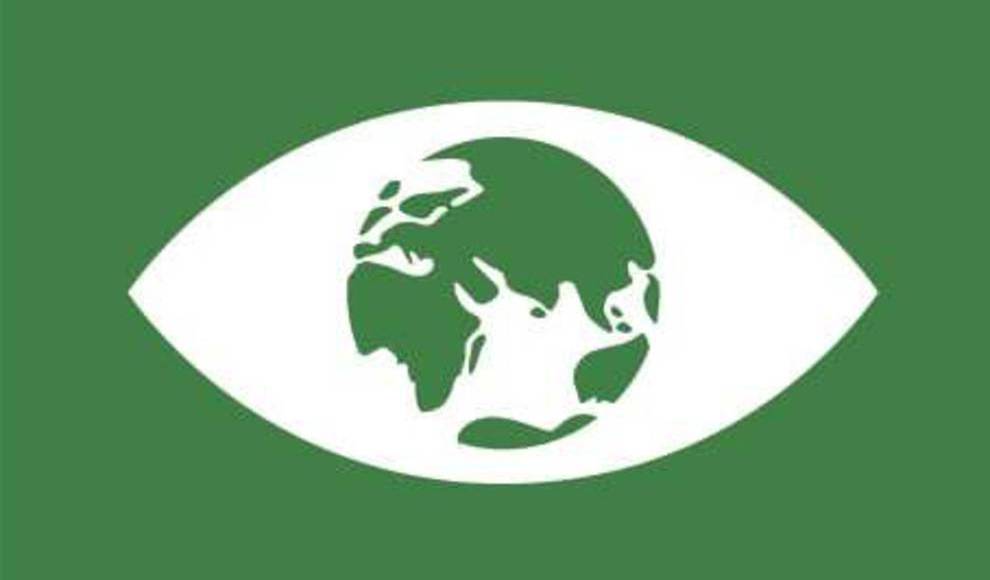 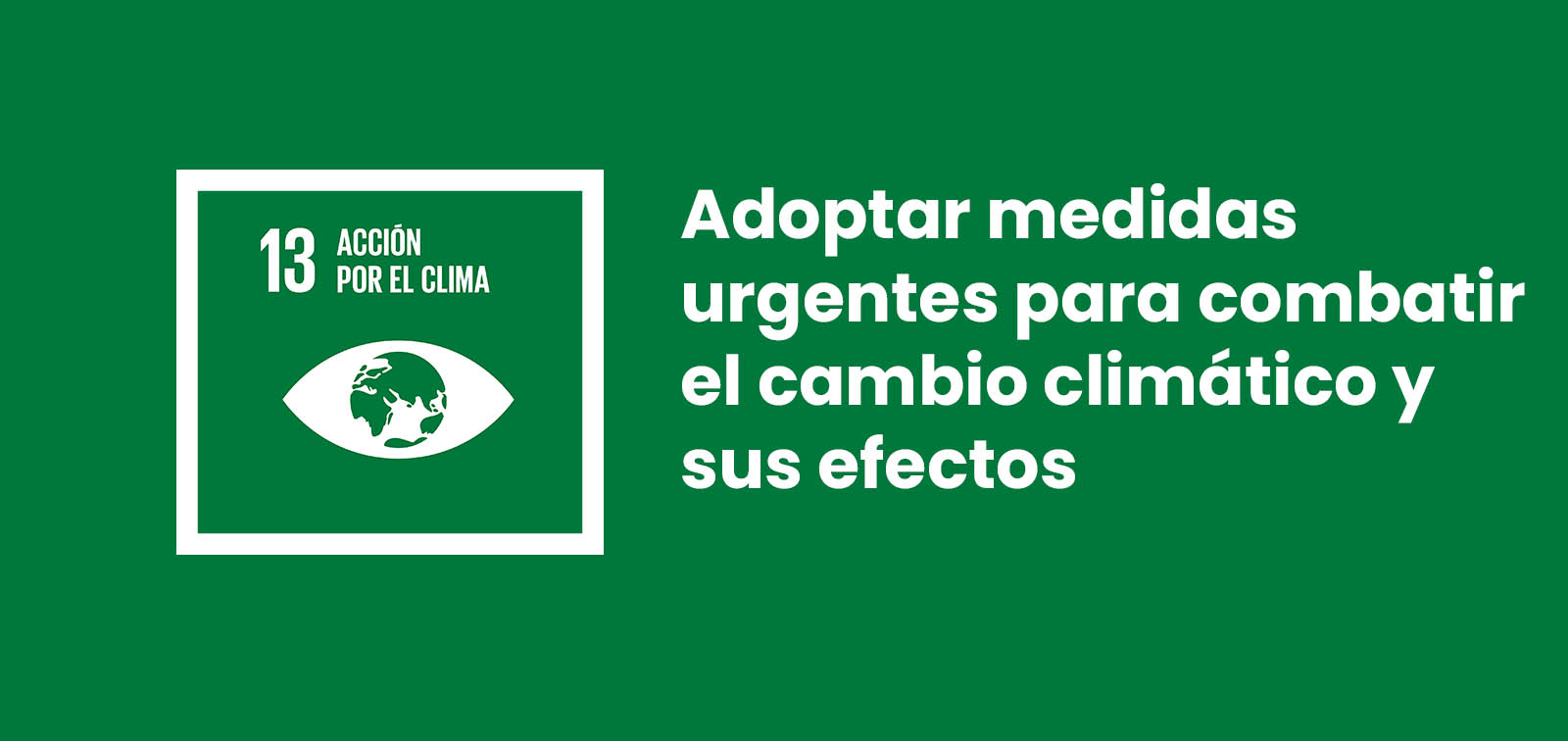 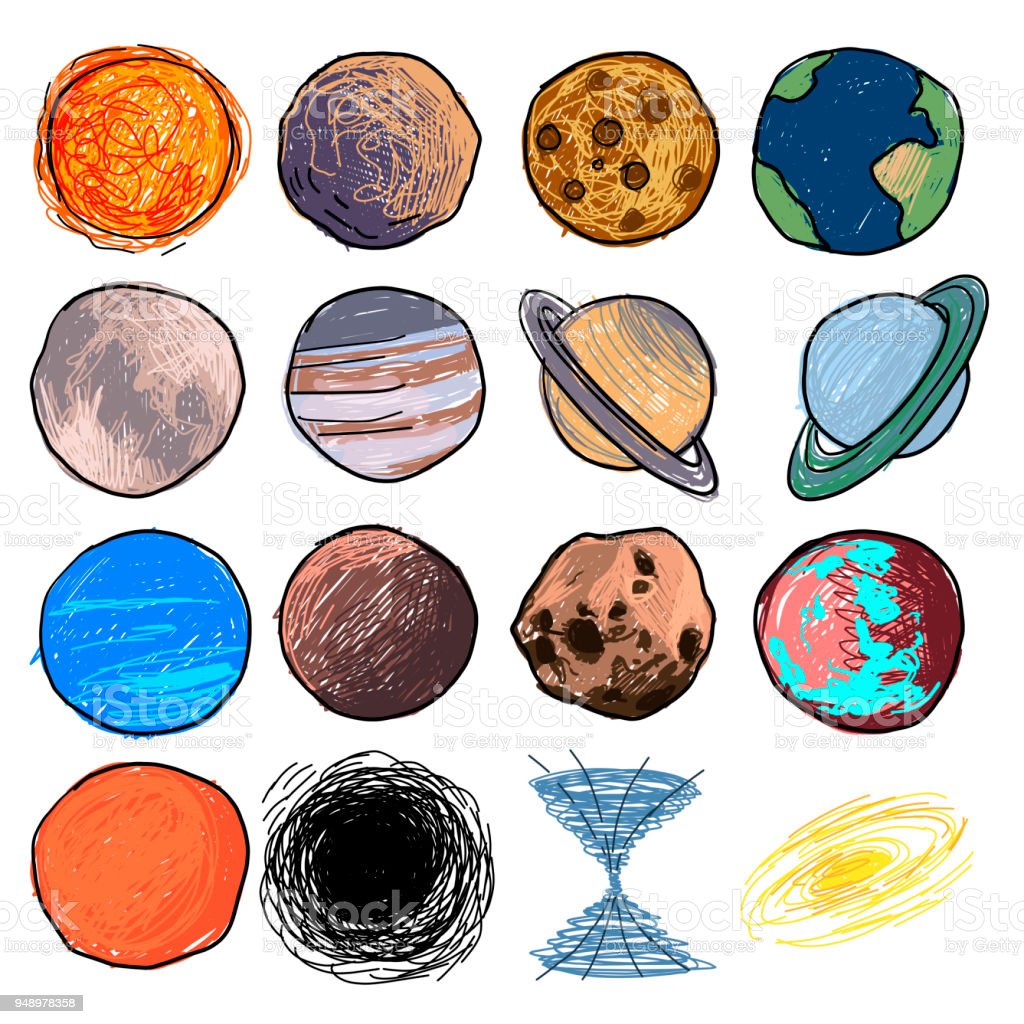 ¿Cuál es el único planeta que alberga vida y agua en él ?


A) PLUTÓN 

B) LA TIERRA 

C) MARTE
¿Creéis que el planeta está en peligro?
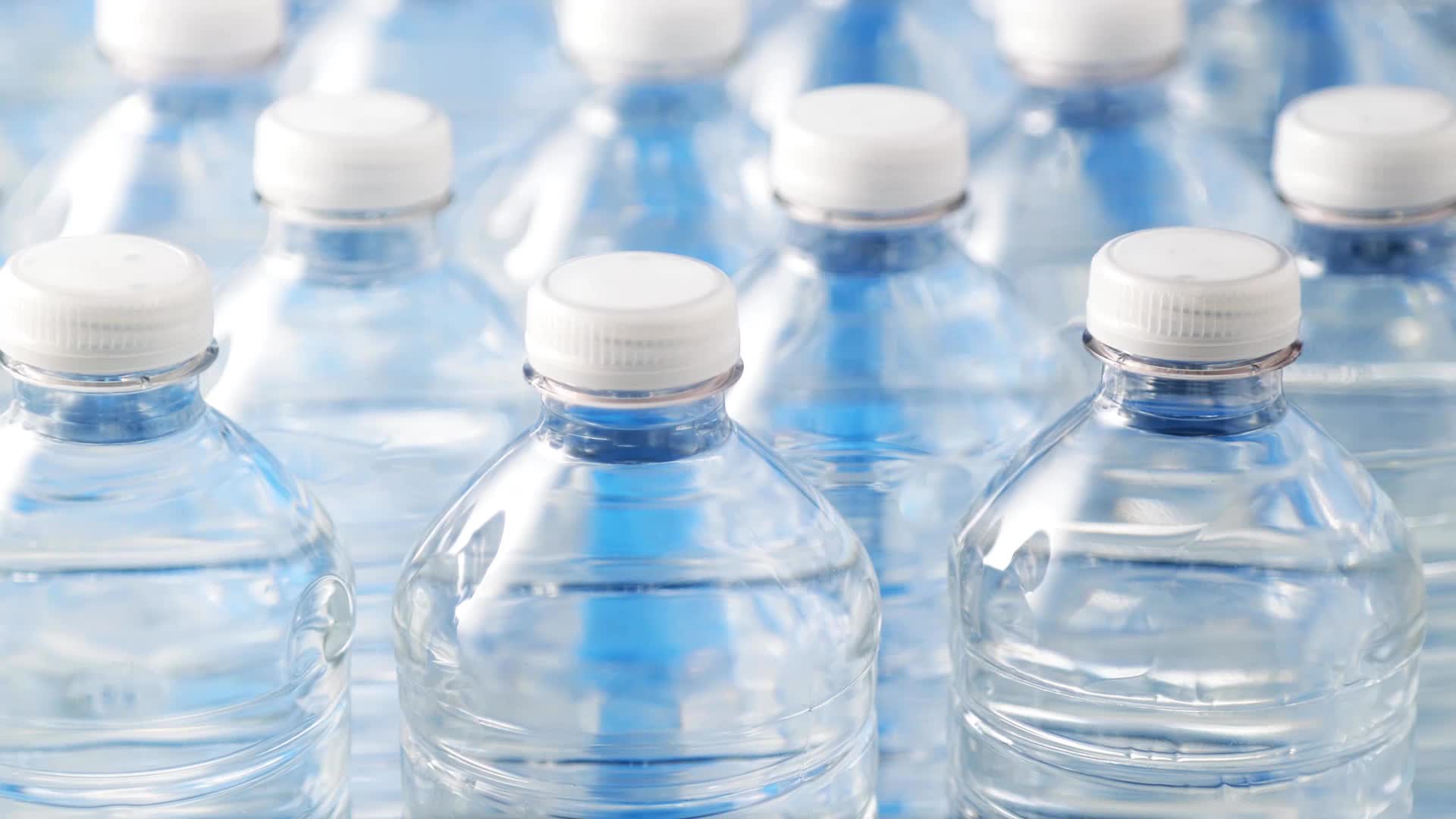 ¿Cuántos litros de agua se pueden desperdiciar en un día?

A) 30 LITROS

B) 2 LITROS

C) 10 LITROS
¿Como podemos cuidar el agua?
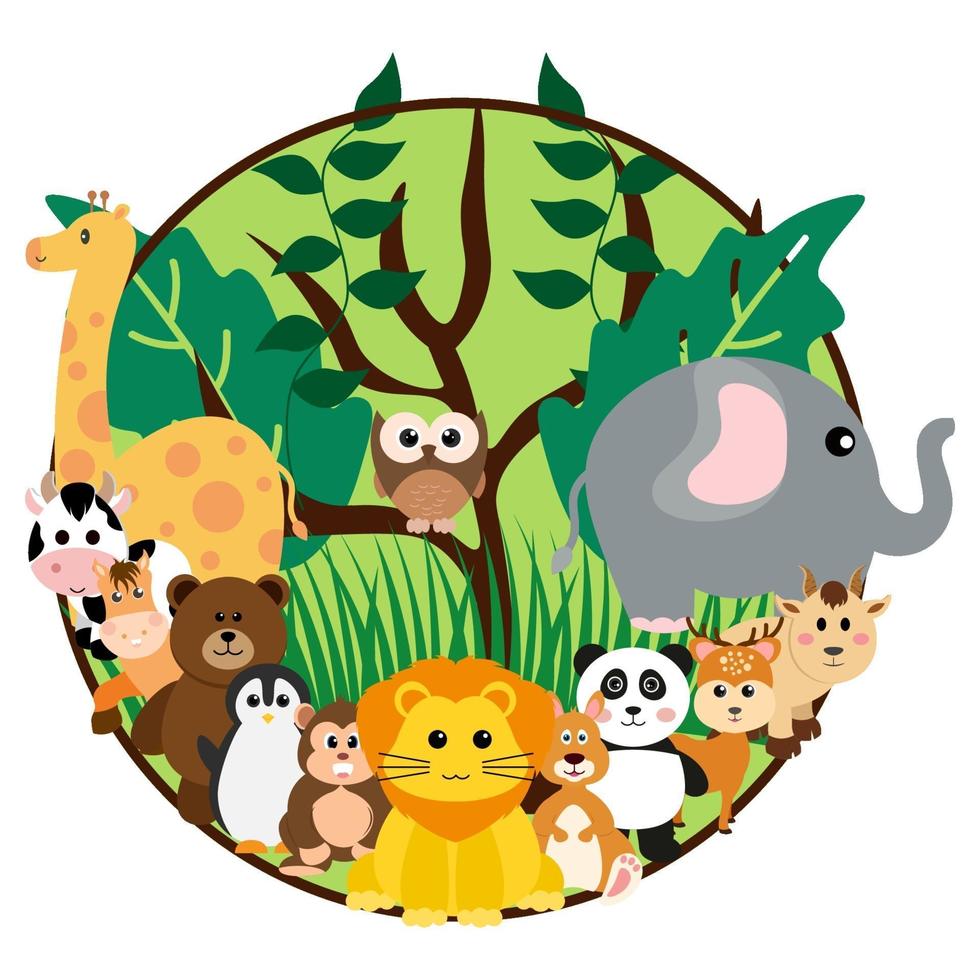 ¿Cuál de estos animales está en peligro de extinción?

OSO POLAR

PERRO

DELFÍN
¿La extinción de animales es gracias al descuido del medio ambiente?

¿Qué pasaría si se destruyen los arboles?
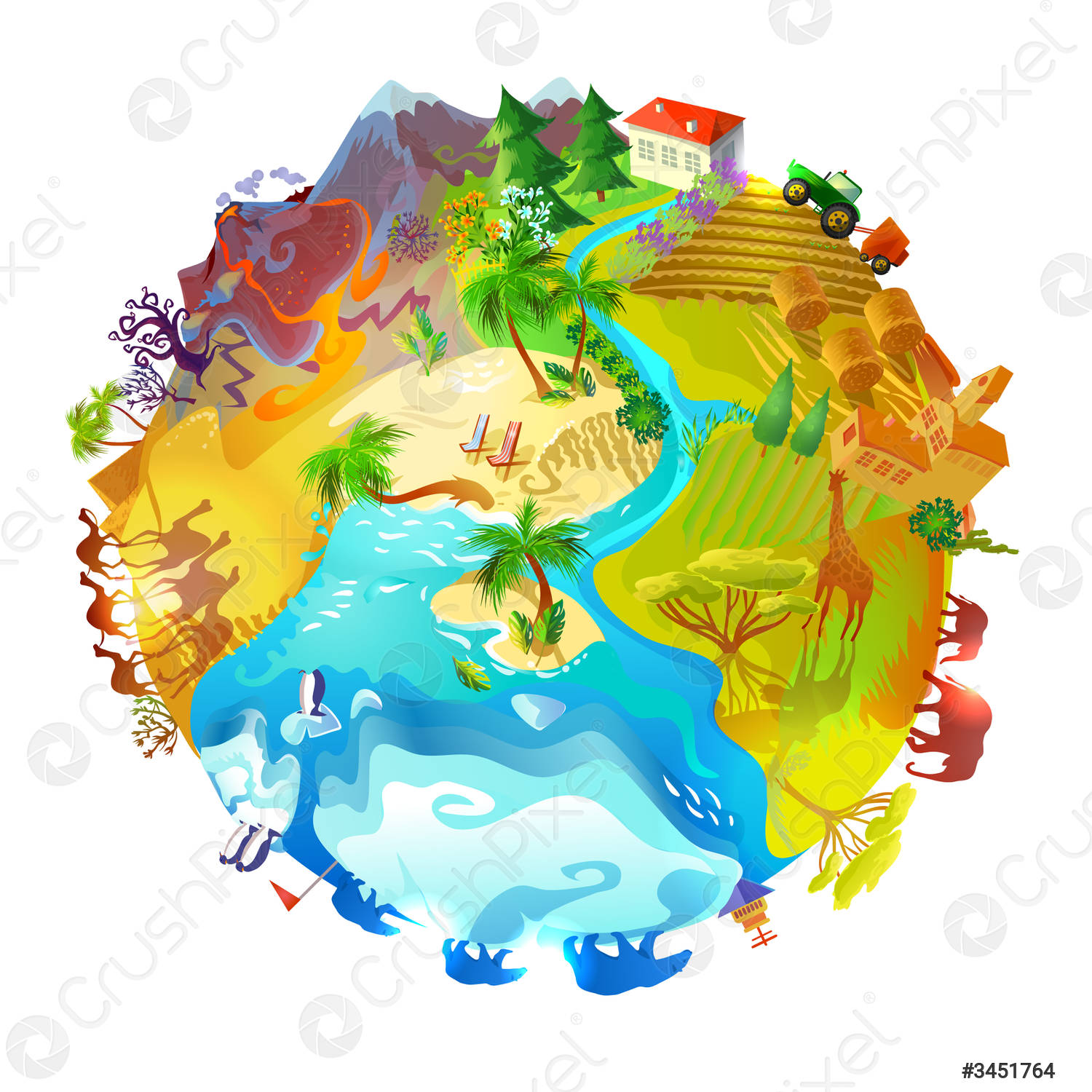 ¿Qué porcentaje de agua hay en la tierra?

A) 70%

B) 20 %

C)  50 %
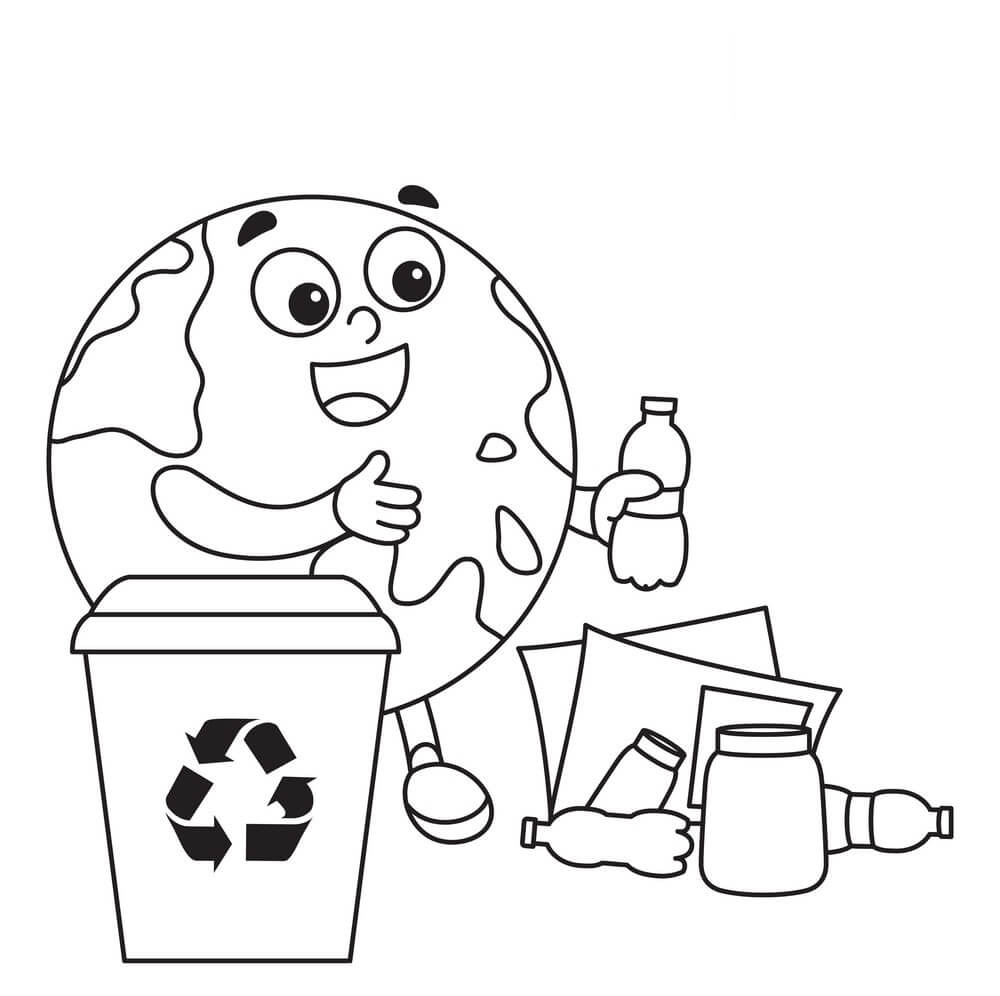 ¿Cuáles son los 5 colores de los 5 contenedores para reciclar?

A) NO HAY CINCO CONTENEDORES SOLO HAY 1

B) VERDE, AMARILLO, AZUL, ROSA Y VERDE

C) AMARILLO, MARRÓN, GRIS, AZUL Y VERDE
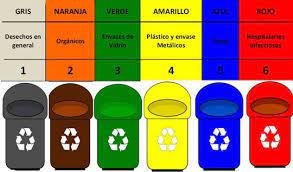 ¿CÓMO RECICLAMOS?
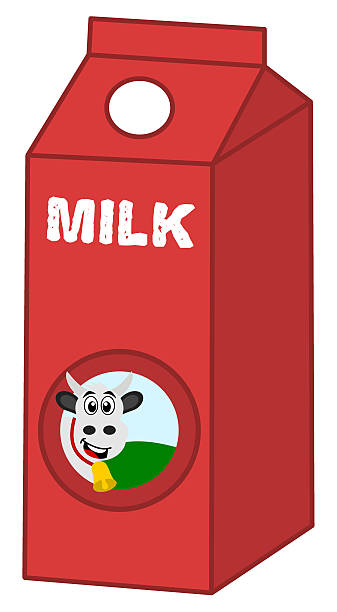 ¿En qué contenedor tengo que tirar el brick de leche si lo quiero reciclar?

A) AZUL 

B) AMARILLO

C) MARRÓN
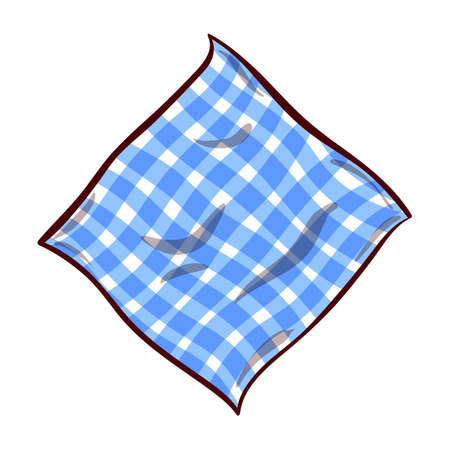 ¿ En qué contenedor debería tirar las servilletas usadas de la comida?

A) PAPEL – AZUL

B) PLÁSTICO – AMARILLO

C) RESIDUOS - GRIS
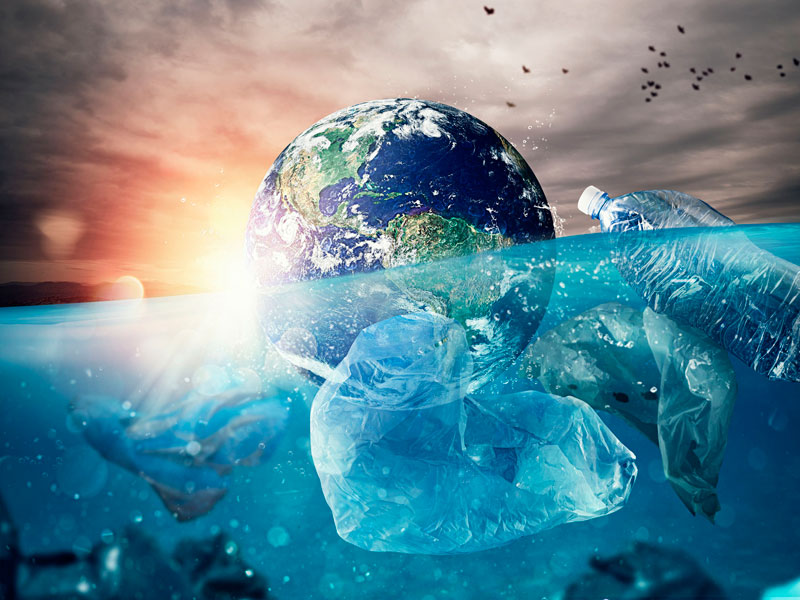 LOS POLOS SE DERRITEN …. ¿CÓMO SE LLAMA ESO?...

SNOW BREAK

FIN DEL MUNDO

CAMBIO CLIMÁTICO
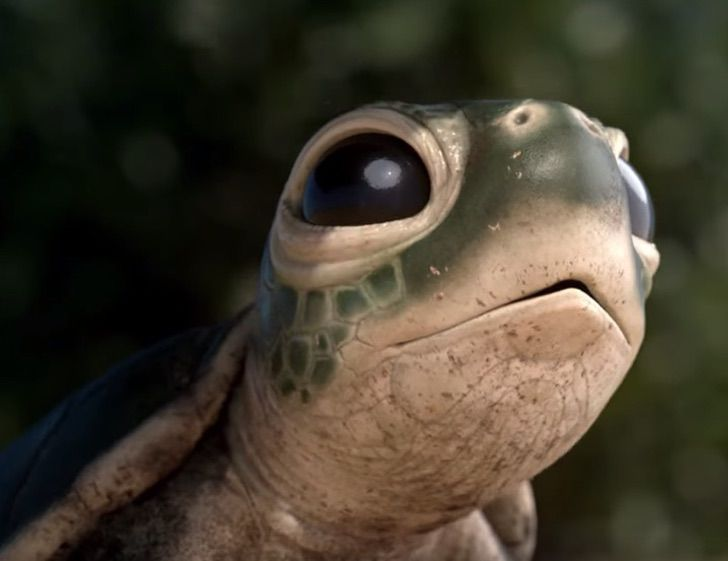 Corto LEMON #EnvasesConBuenFinal - YouTube
¿Que sucederá con estos dos personajes?
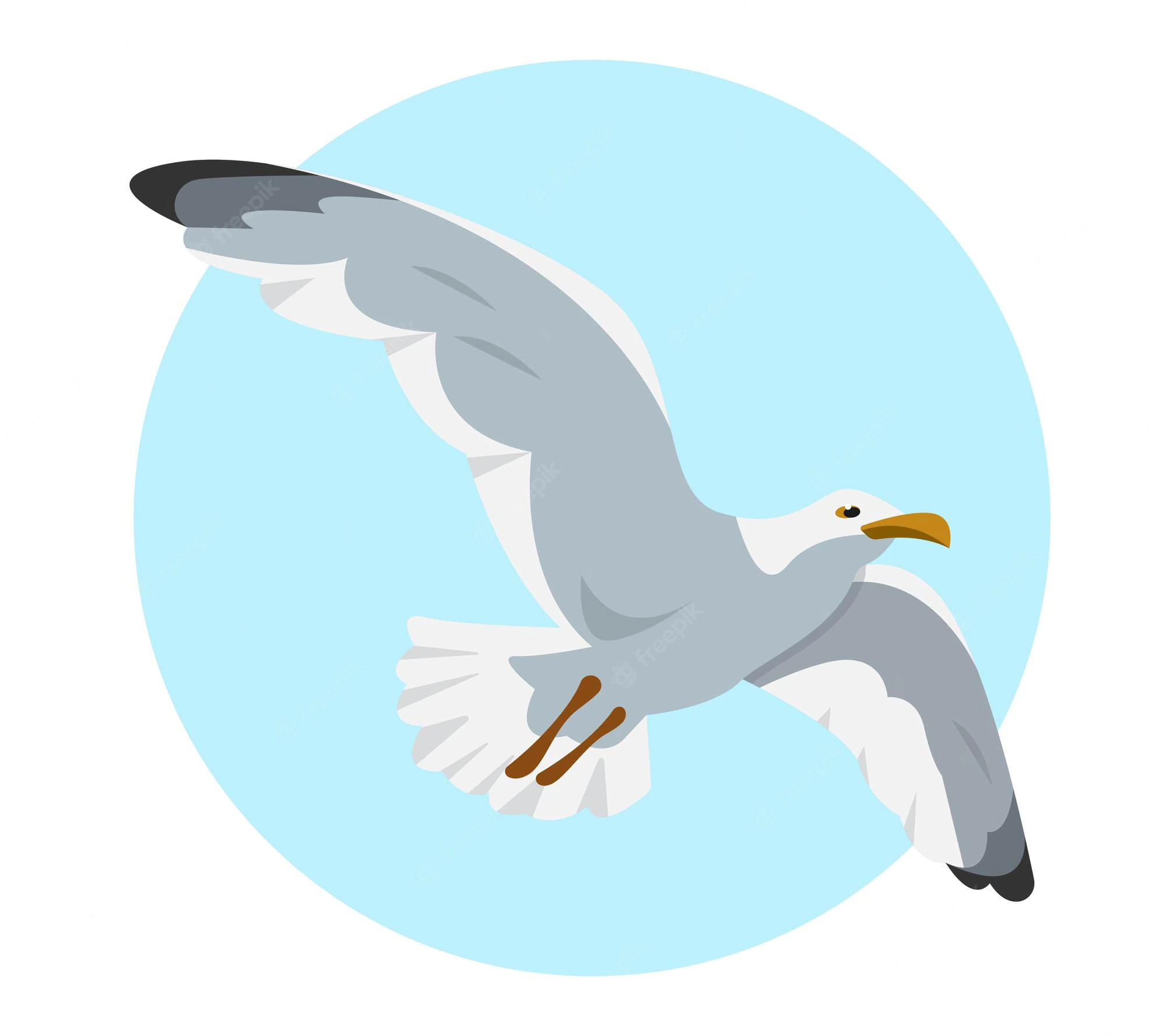 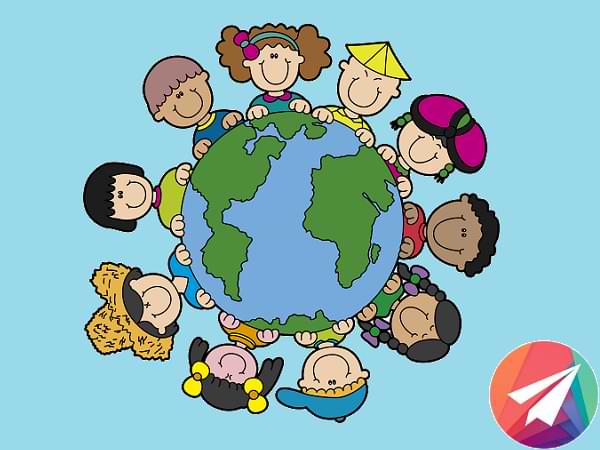 ¿Y COMO NIÑOS/AS, SABEMOS QUE DERECHOS TENEMOS?

¿DE CUAL DE ESTOS DERECHOS CREEIS QUE PODEIS DISFRUTAR?
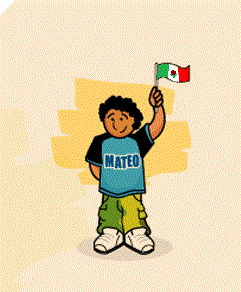 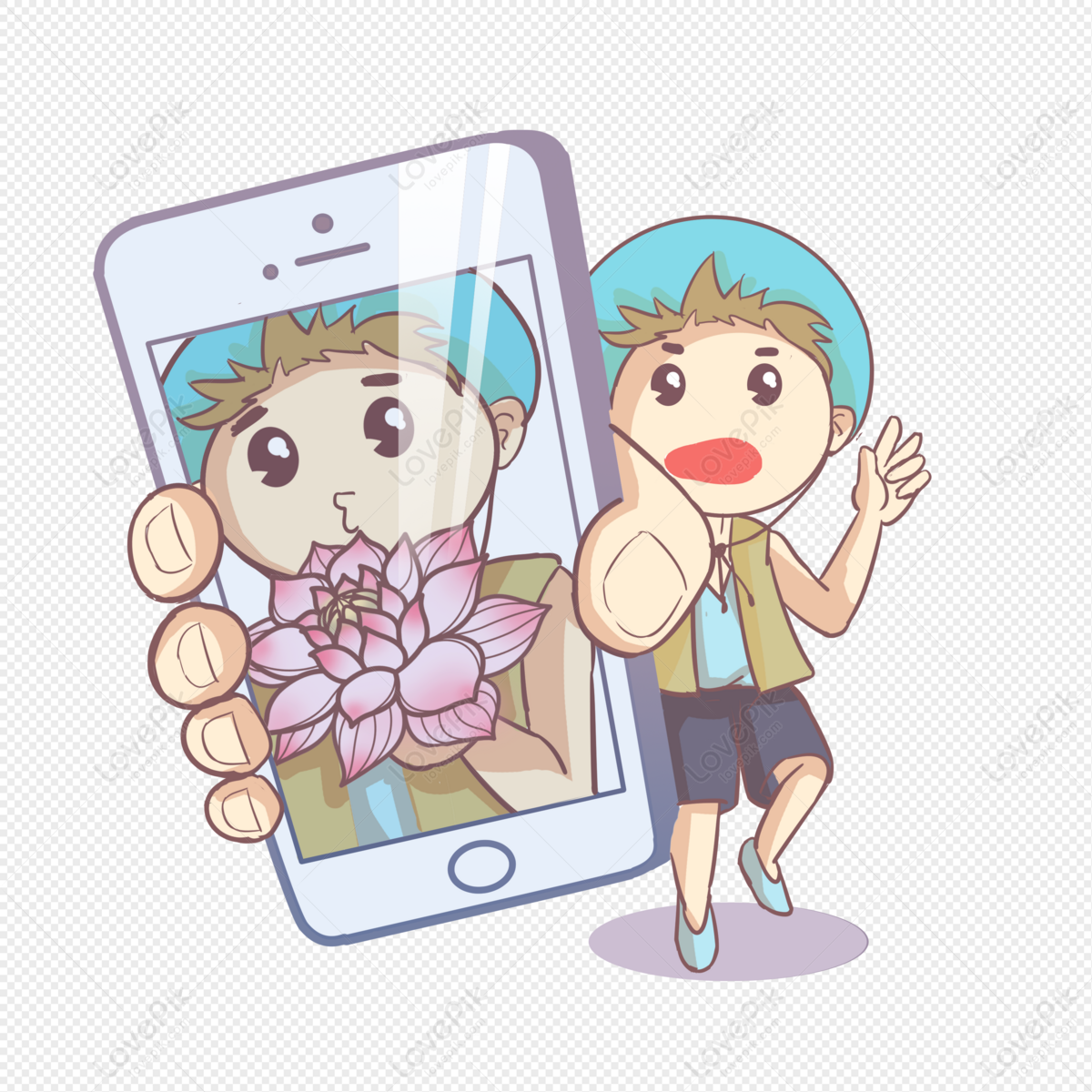 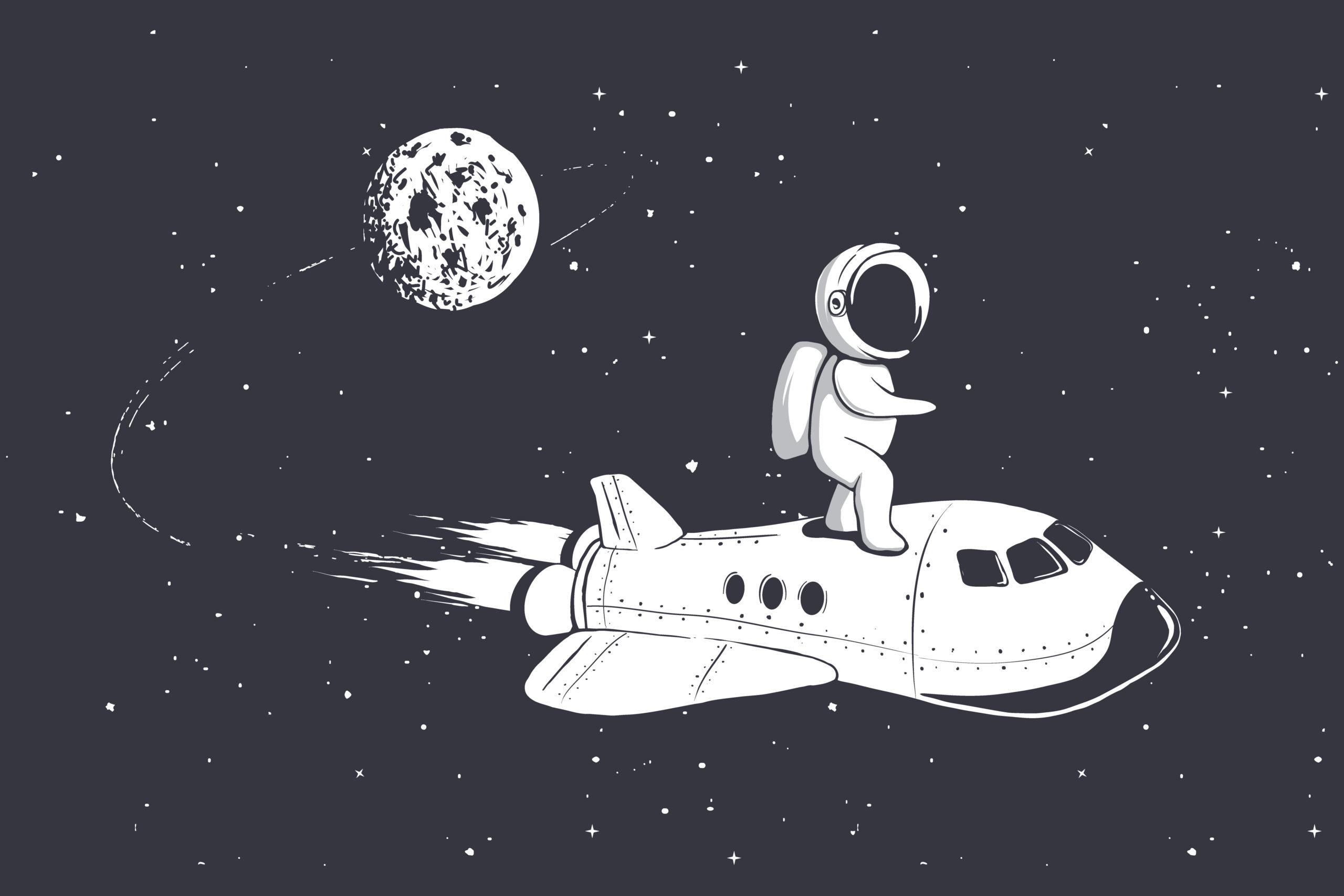 A UN NOMBRE Y UNA NACIONALIDAD


A VIAJAR A LA LUNA 

A TENER TELEFONO MÓVIL
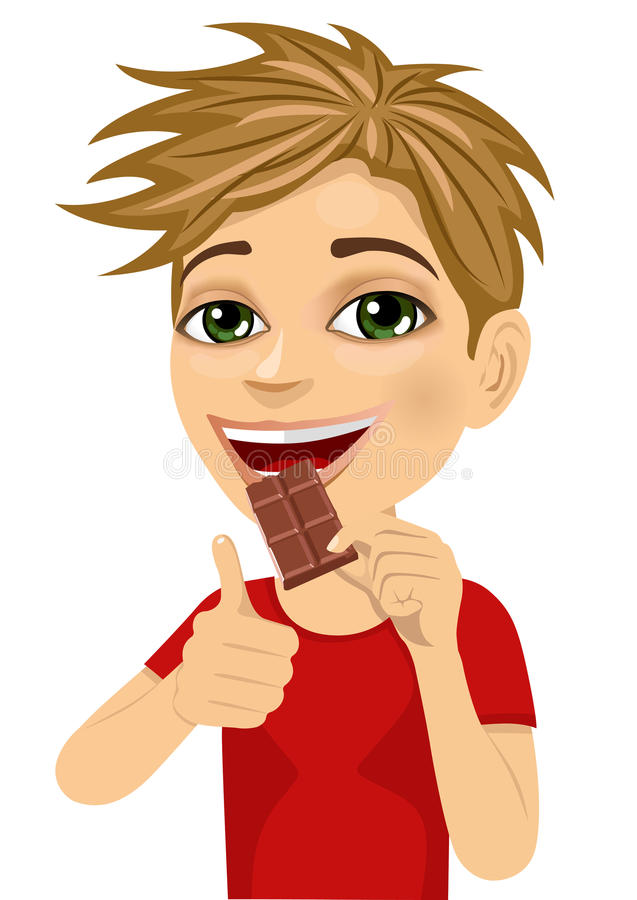 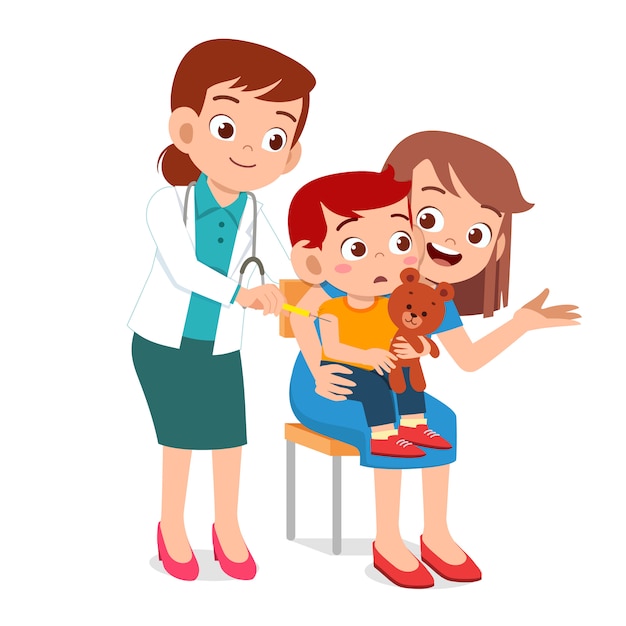 TENER UN ESCUELA Y RECIBIR EDUCACIÓN 

COMER TODO EL CHOCOLATE QUE QUERAMOS 

IR AL MÉDICO CUANDO ESTAMOS ENFERMOS, Y RECIBIR MEDICACIÓN
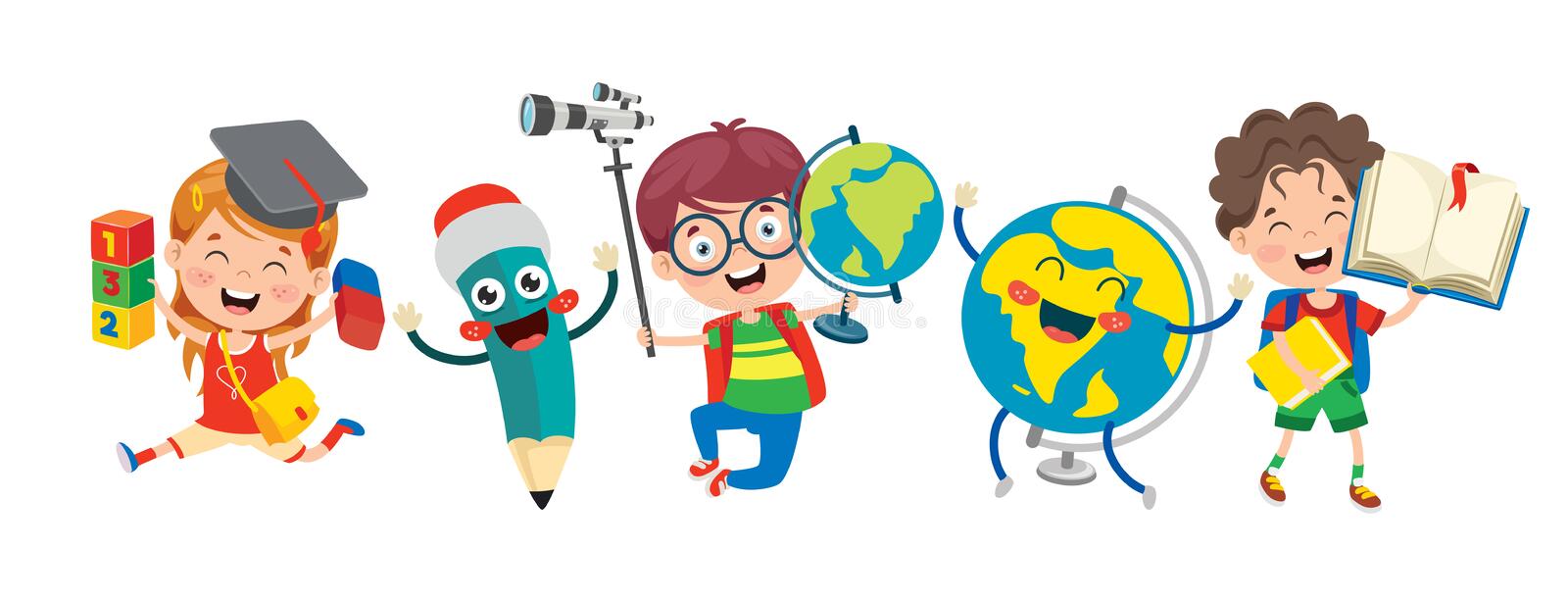 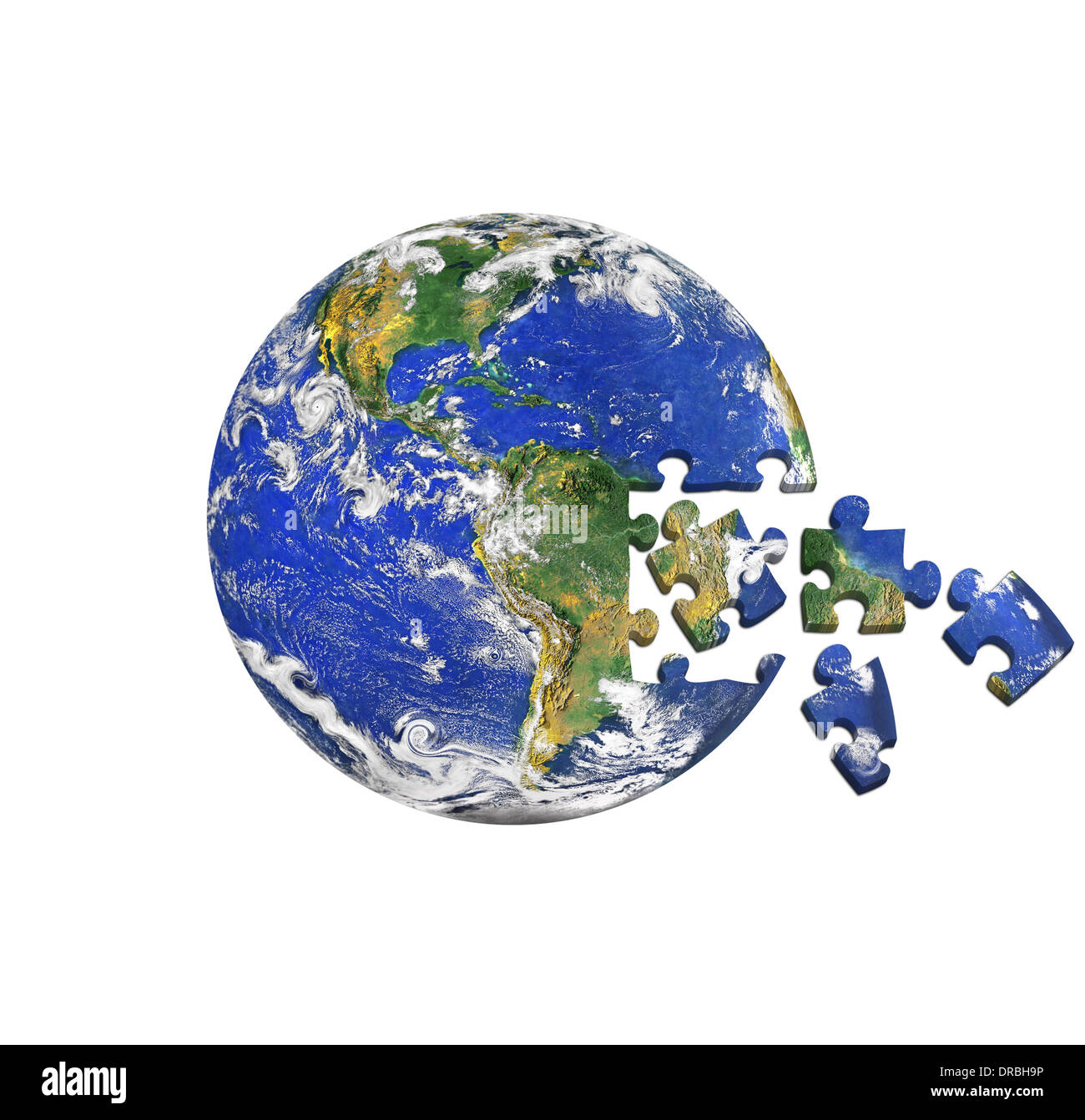 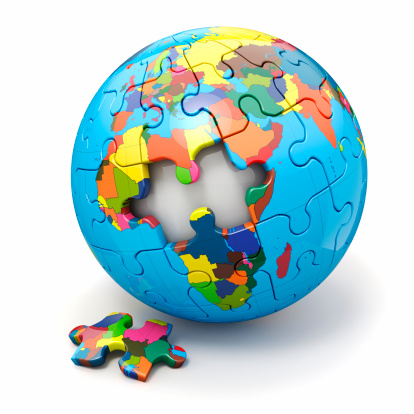 ¿CÓMO PODEMOS LLEGAR A SER UN/A CIUDADANO/A GLOBAL?
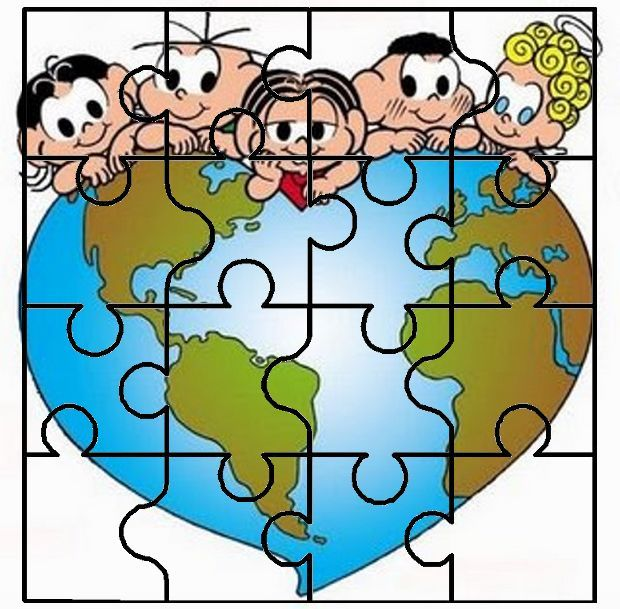 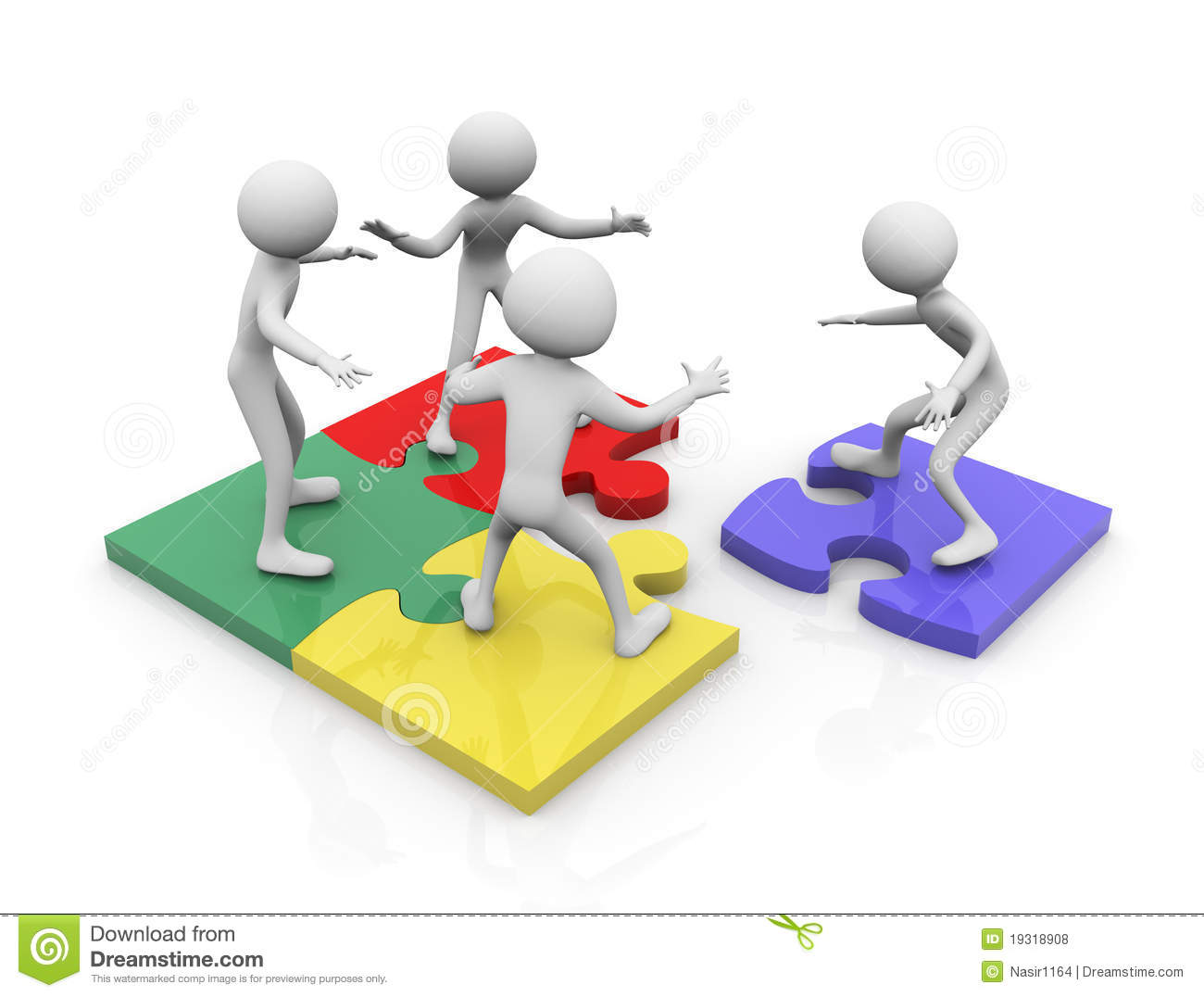 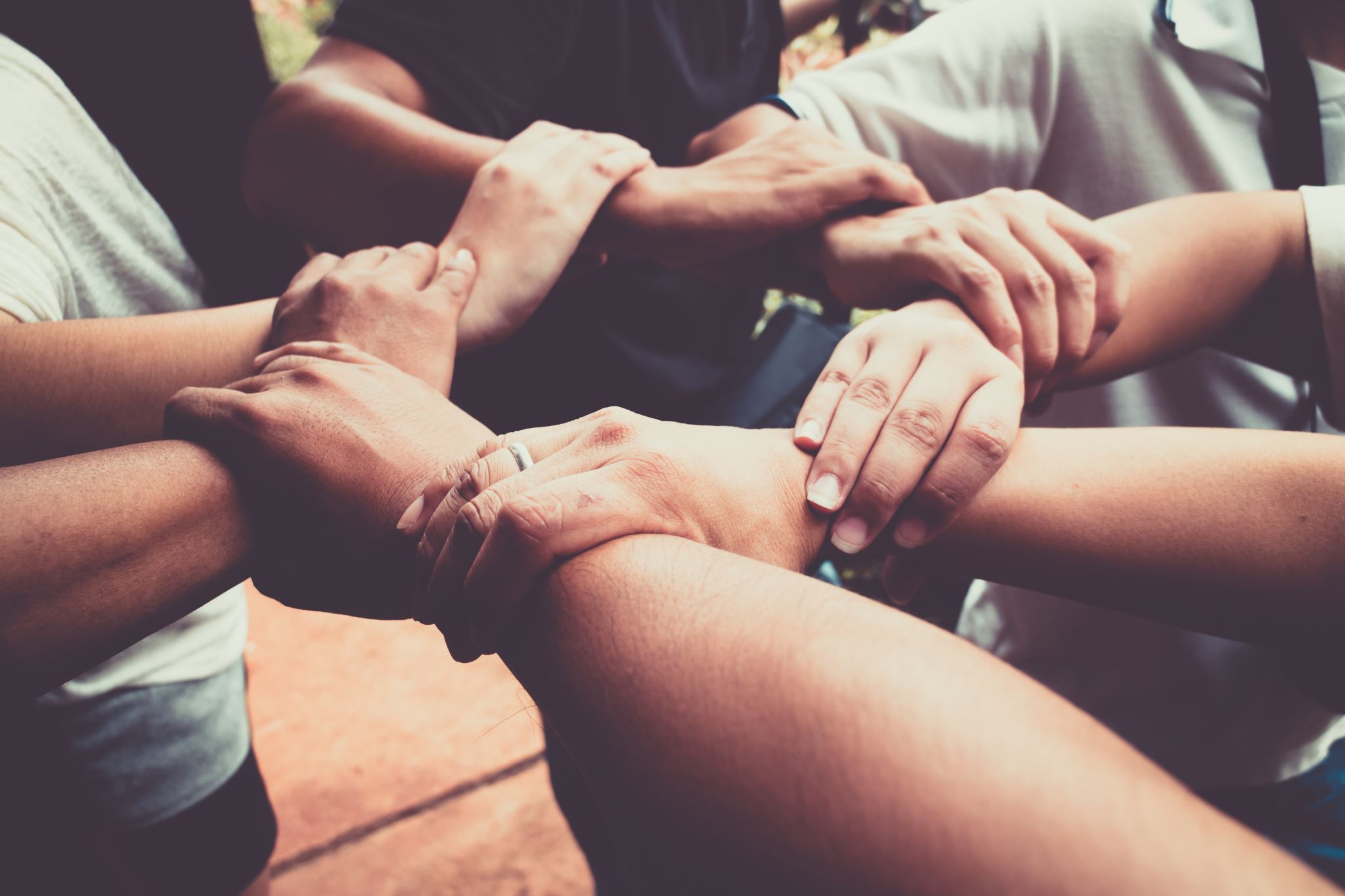 ¿QUÉ CUATRO COSAS TENEMOS QUE TENER ENTRE TODOS/AS PARA PODER CONSEGUIR LOS  CAMBIO?

LAS CUATRO EMPIZAN POR "C"
1. COOPERACIÓN
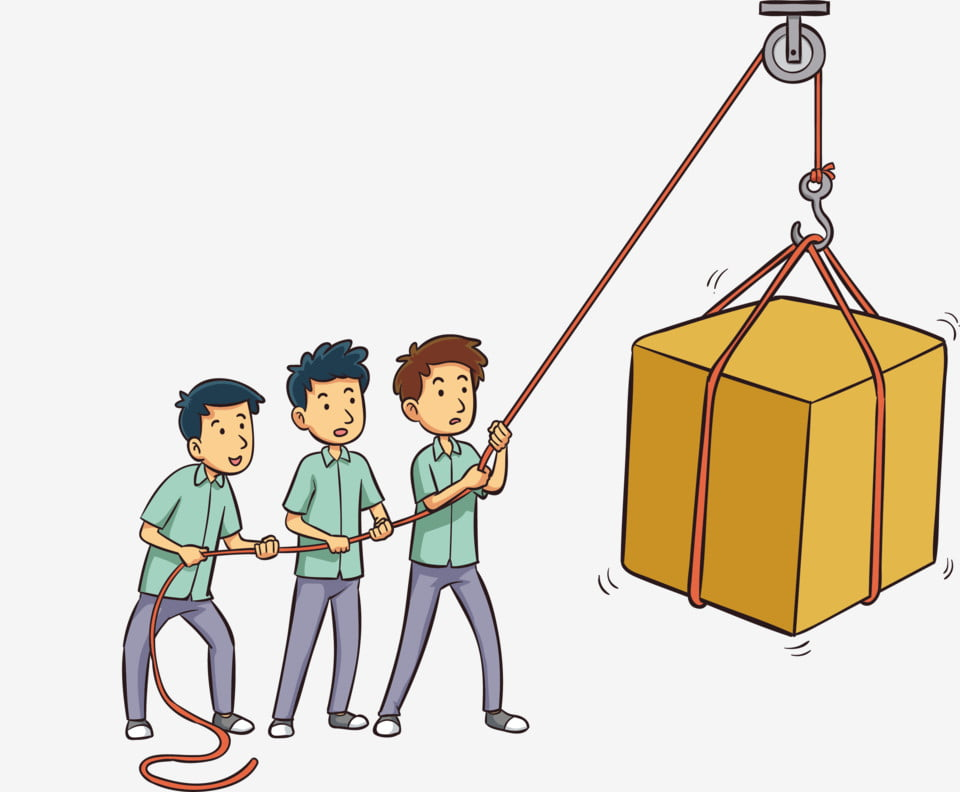 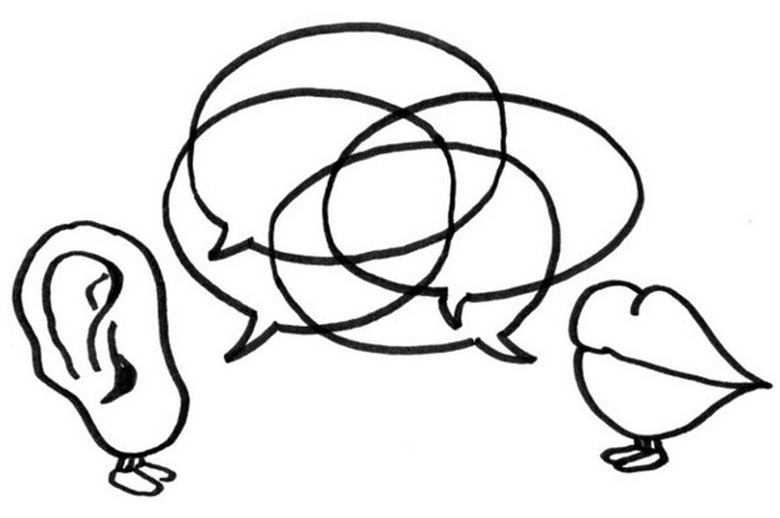 2. COMUNICACIÓN
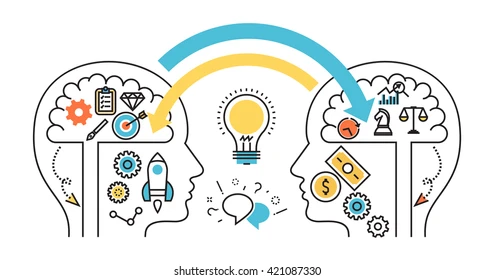 3. CONOCIMIENTO
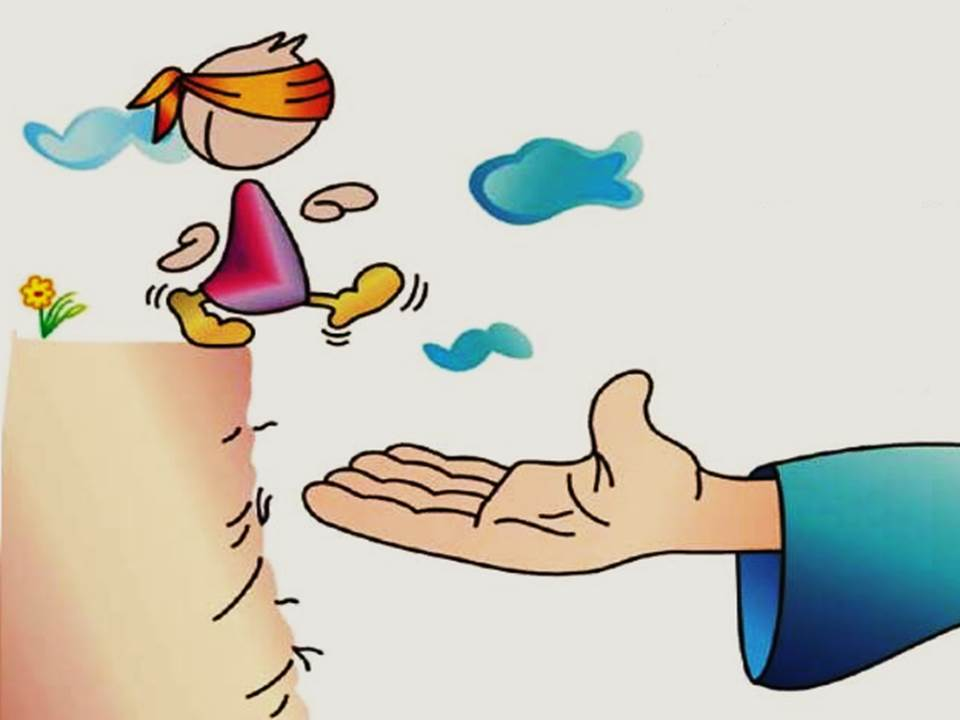 4.CONFIANZA
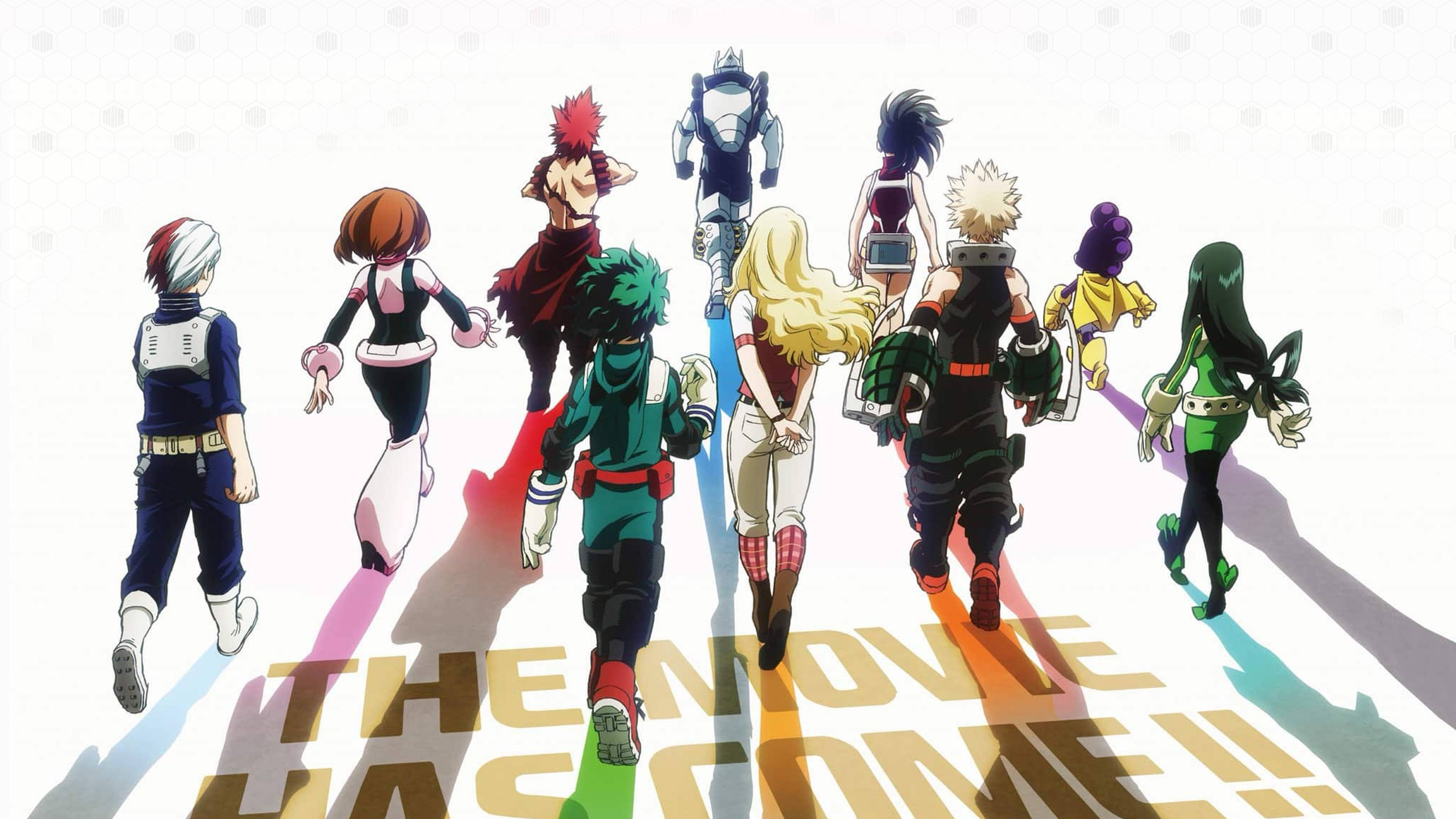 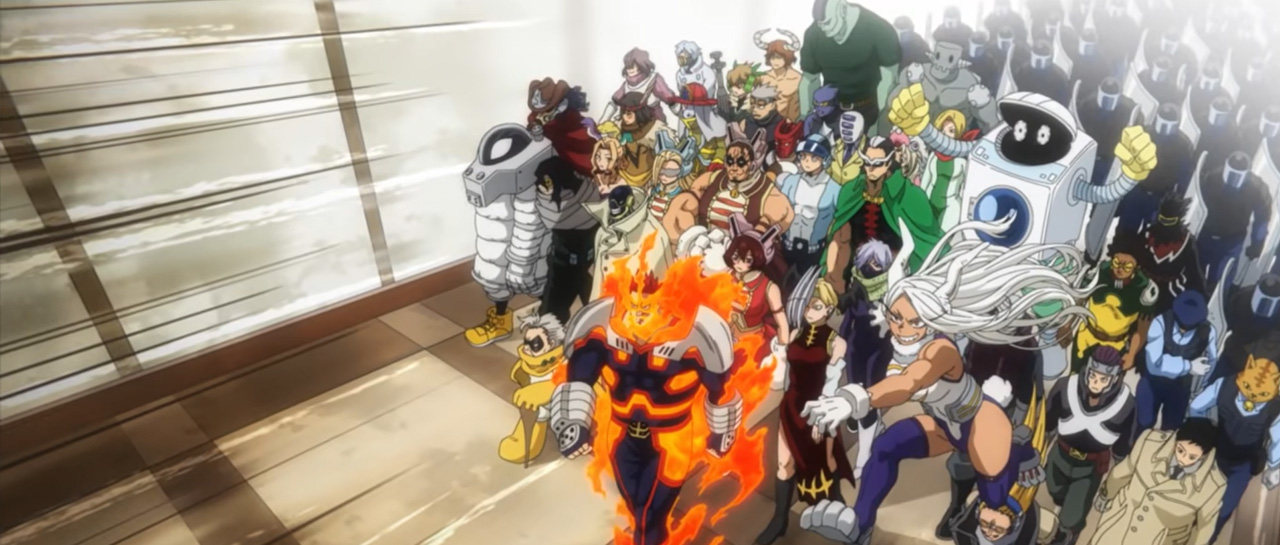 Y NOSOTROS/AS, QUE PODRIAMOS HACER PARA AYUDAR A CONSEGUIR ESTOS OBJETIVOS?